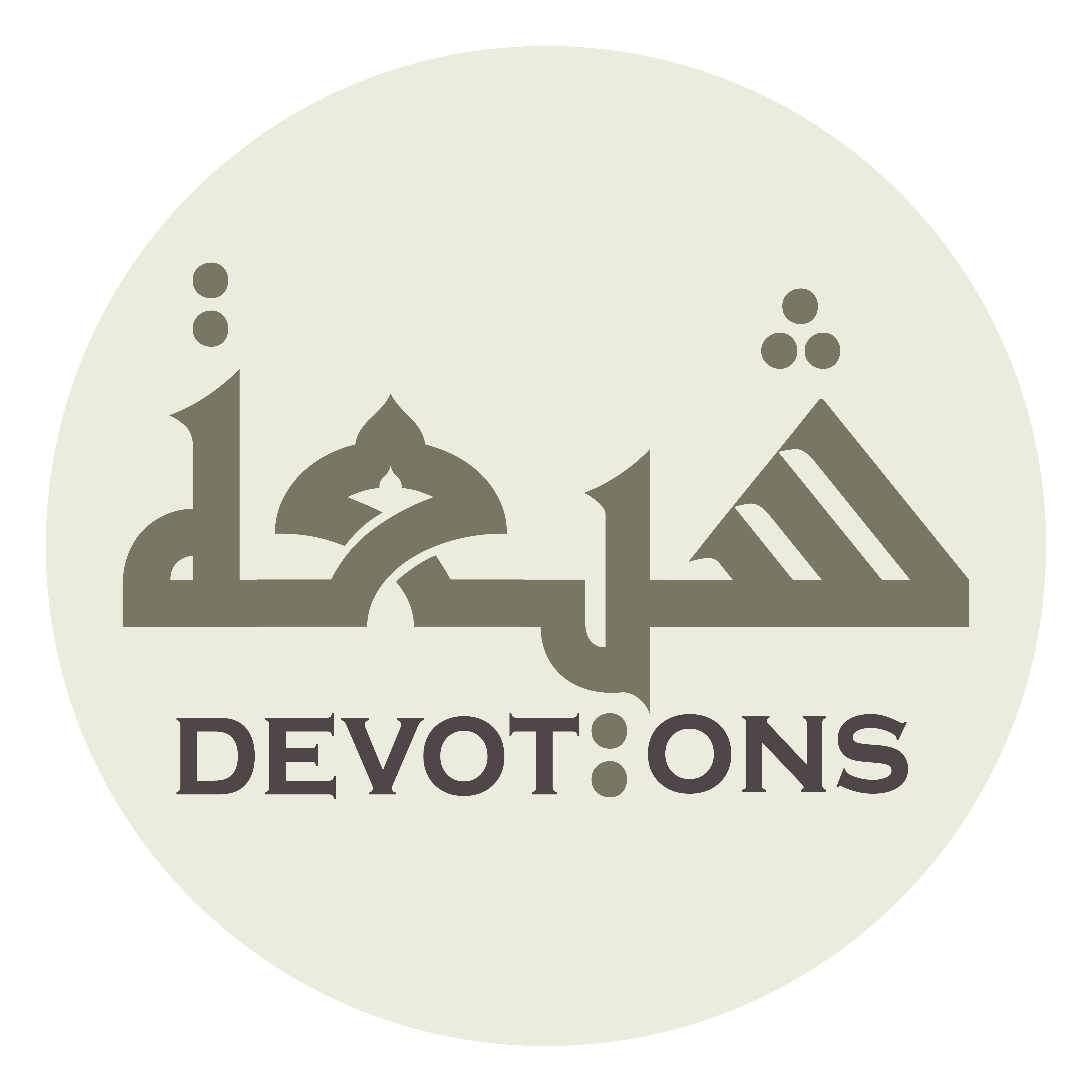 Dua 30 - Sahifat Sajjadiyyah
أَللَّهُمَّ صَلِّ عَلَى مُحَمَّدٍ وَ آلِهِ
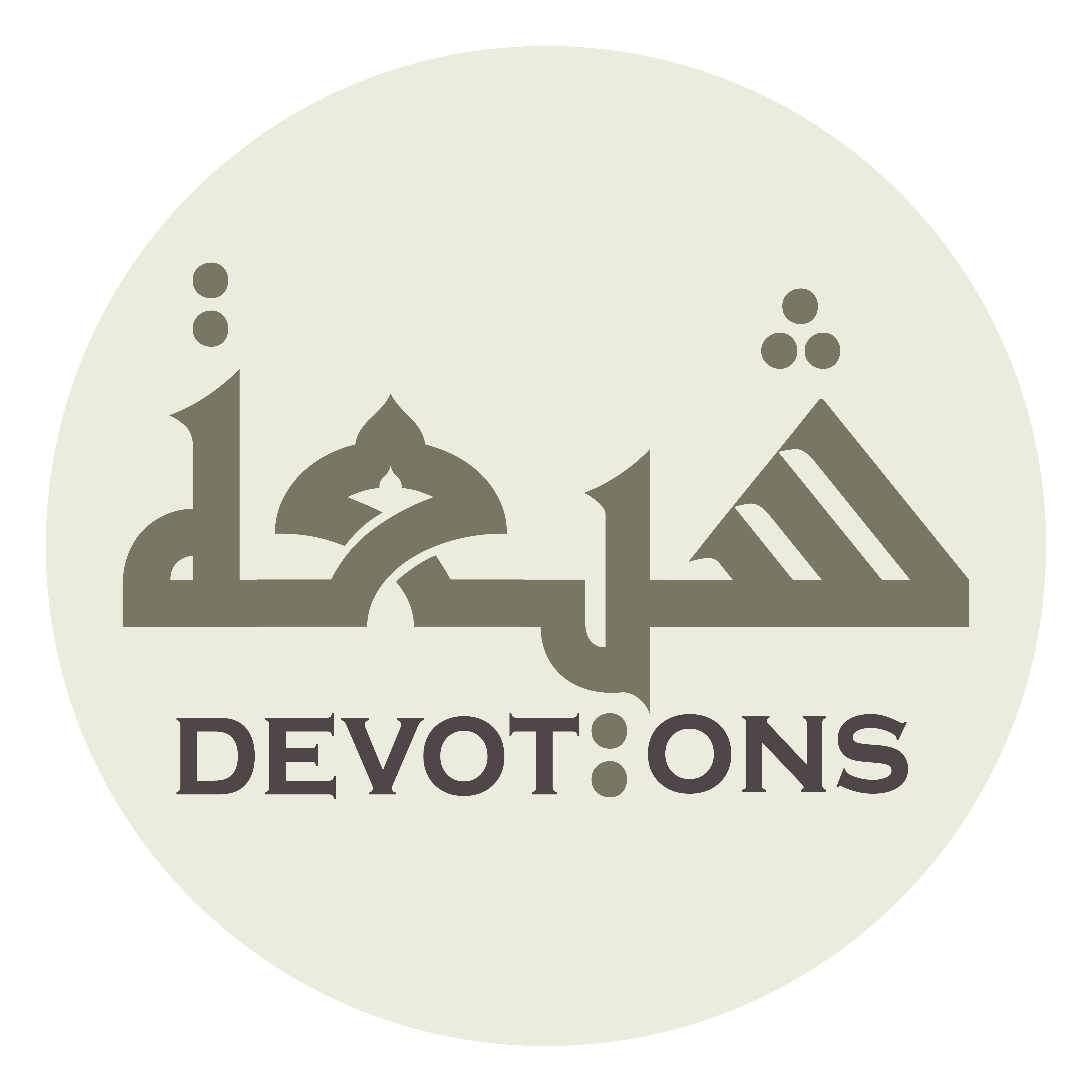 اَللَّهُمَّ صَلِّ عَلَى مُحَمَّدٍ وَ آلِ مُحَمَّدٍ

allāhumma ṣalli `alā muḥammadin wa āli muḥammad

O' Allāh send Your blessings on Muhammad and the family of Muhammad.
Dua 30 - Sahifat Sajjadiyyah
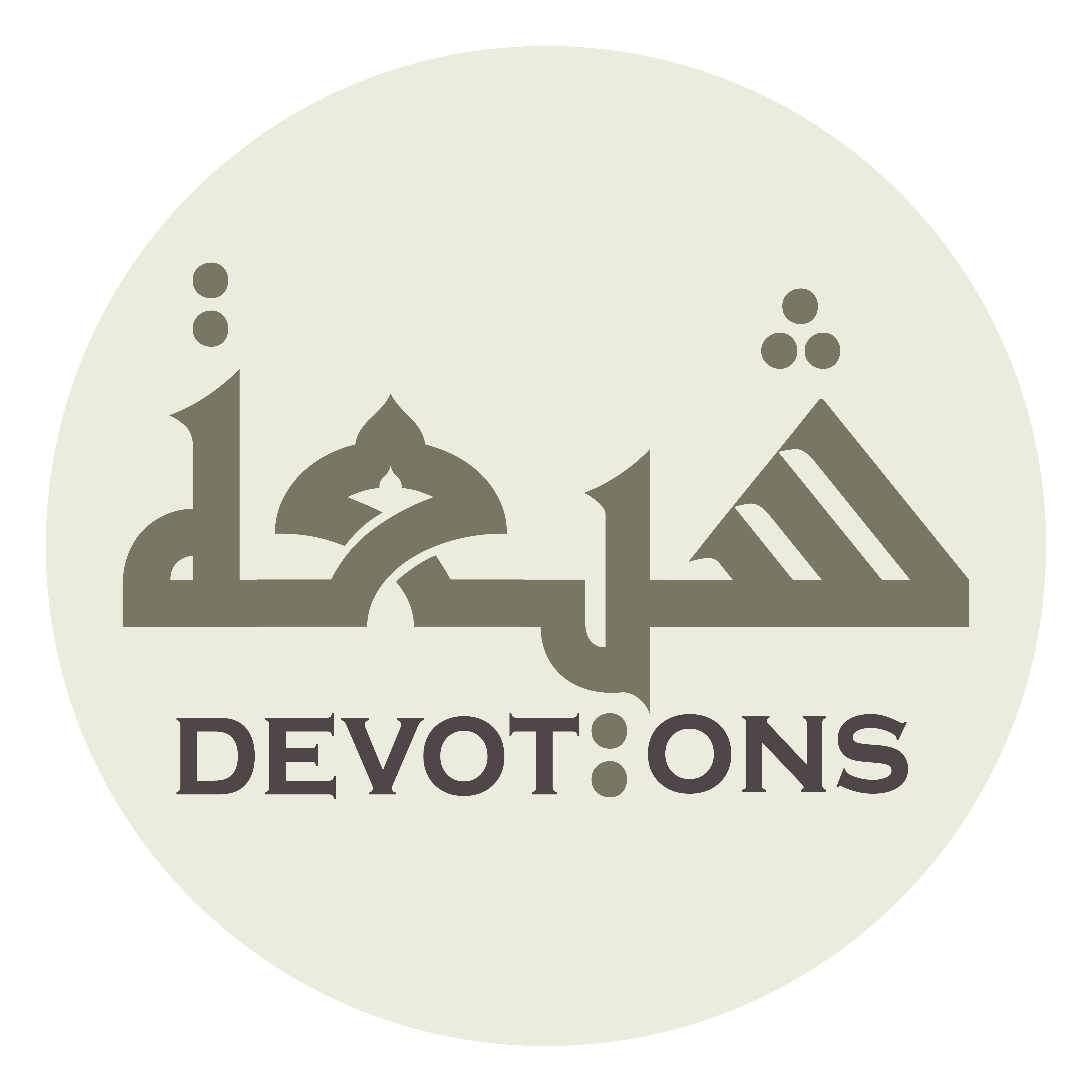 بِسْمِ اللَّـهِ الرَّحْمَـٰنِ الرَّحِيمِ

bismillāhir raḥmānir raḥīm

In the Name of Allāh,the All-beneficent, the All-merciful.
Dua 30 - Sahifat Sajjadiyyah
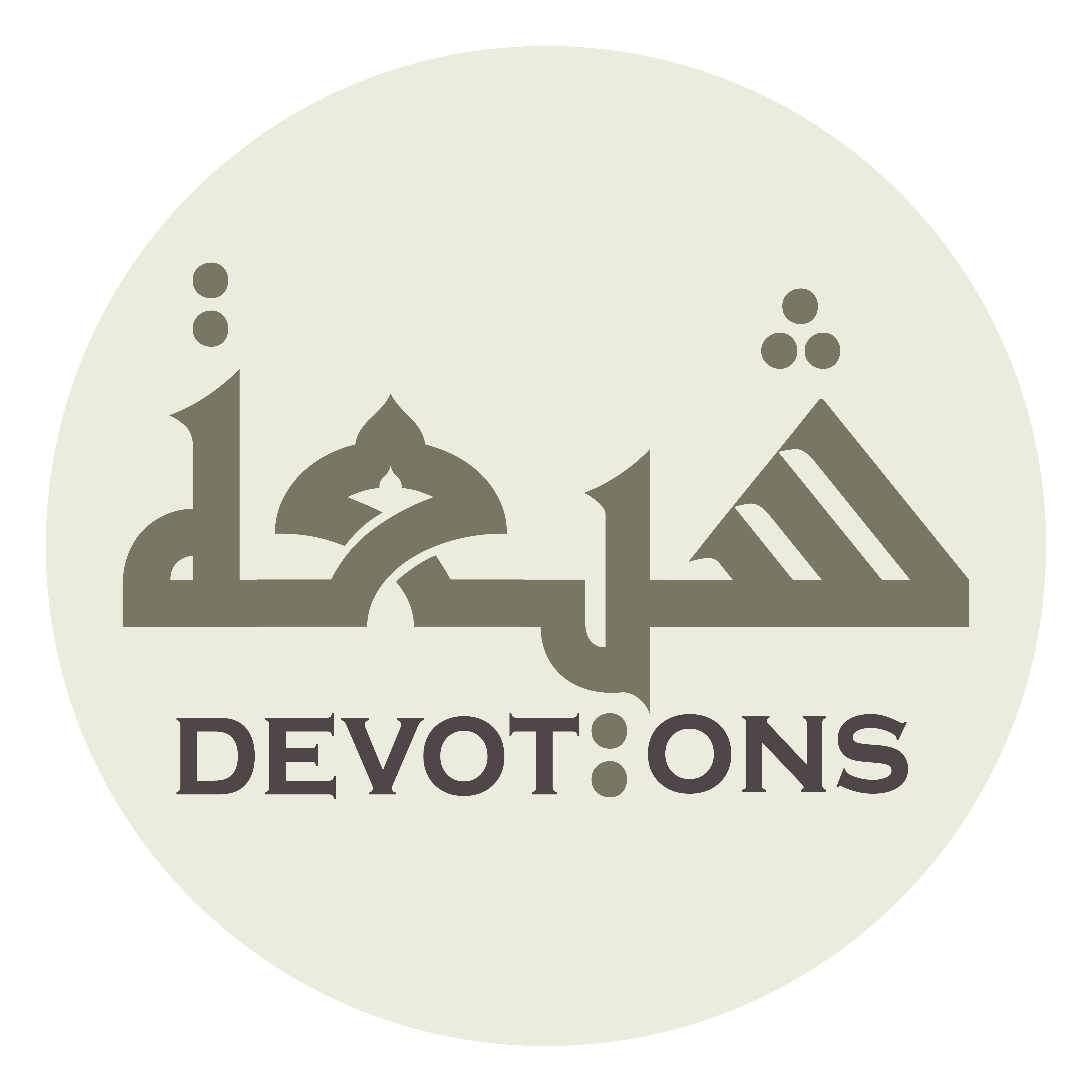 أَللَّهُمَّ صَلِّ عَلَى مُحَمَّدٍ وَ آلِهِ

allāhumma ṣalli `alā muḥammadin wa ālih

O God, bless Muhammad and his Household
Dua 30 - Sahifat Sajjadiyyah
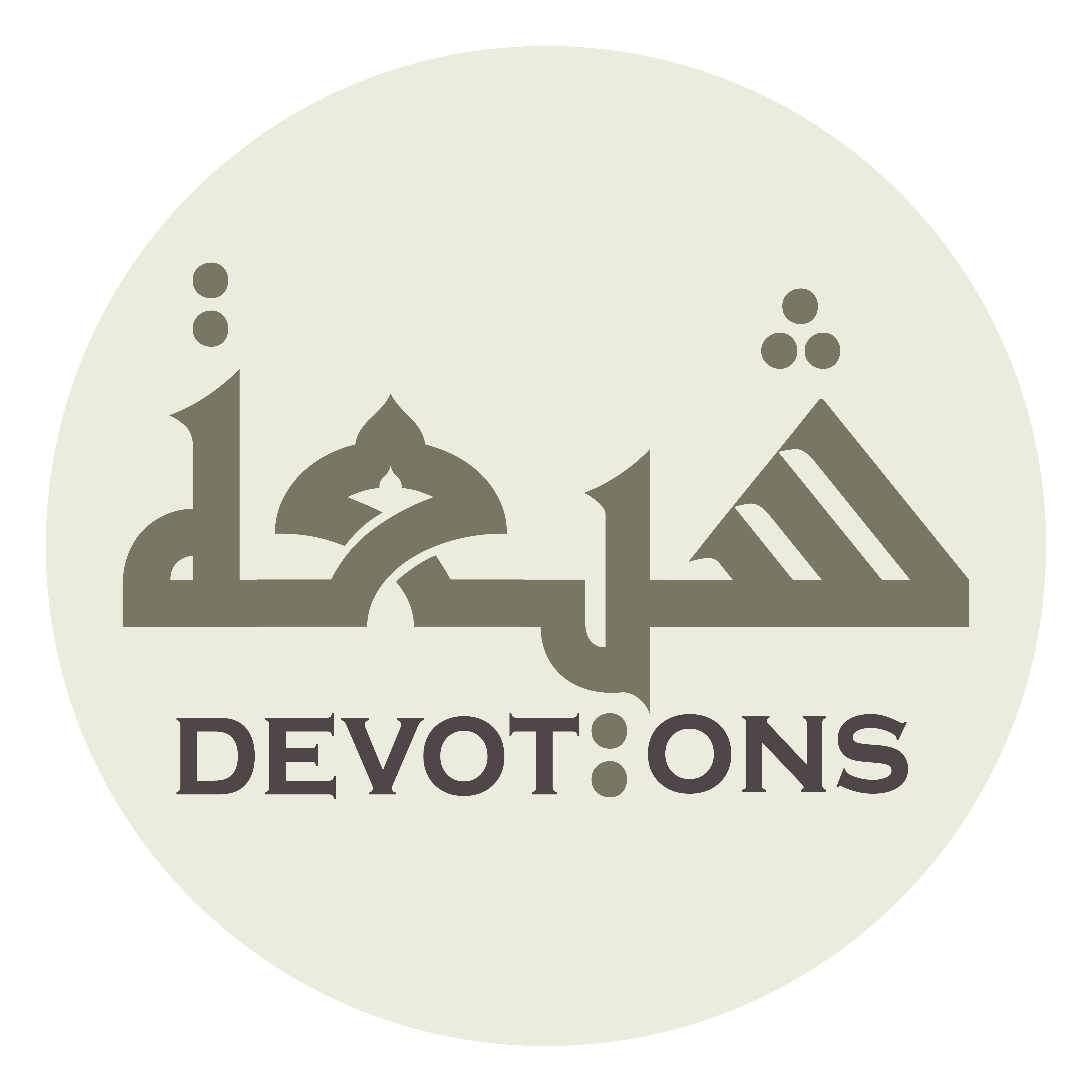 وَهَبْ لِيَ الْعَافِيَةَ مِنْ دَيْنٍ تُخْلِقُ بِهِ وَجْهِي

wahab liyal `āfiyata min daynin tukhliqu bihi wajhī

and release me from a debt which makes me lose face,
Dua 30 - Sahifat Sajjadiyyah
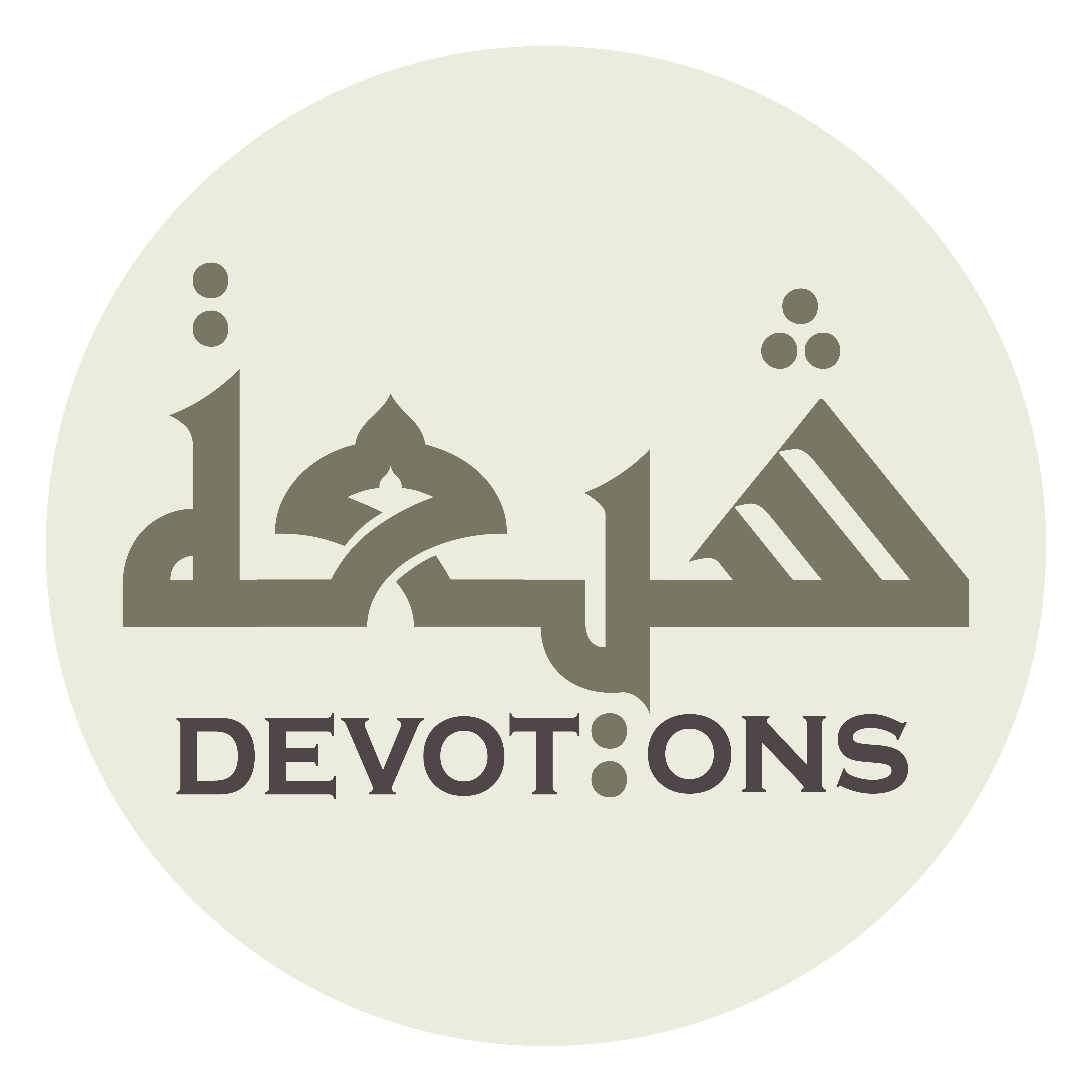 وَيَحَارُ فِيْهِ ذِهْنِي، وَيَتَشَعَّبُ لَهُ فِكْرِي

wayaḥāru fīhi dhihnī, wayatasha``abu lahu fikrī

confuses my mind, disrupts my thinking,
Dua 30 - Sahifat Sajjadiyyah
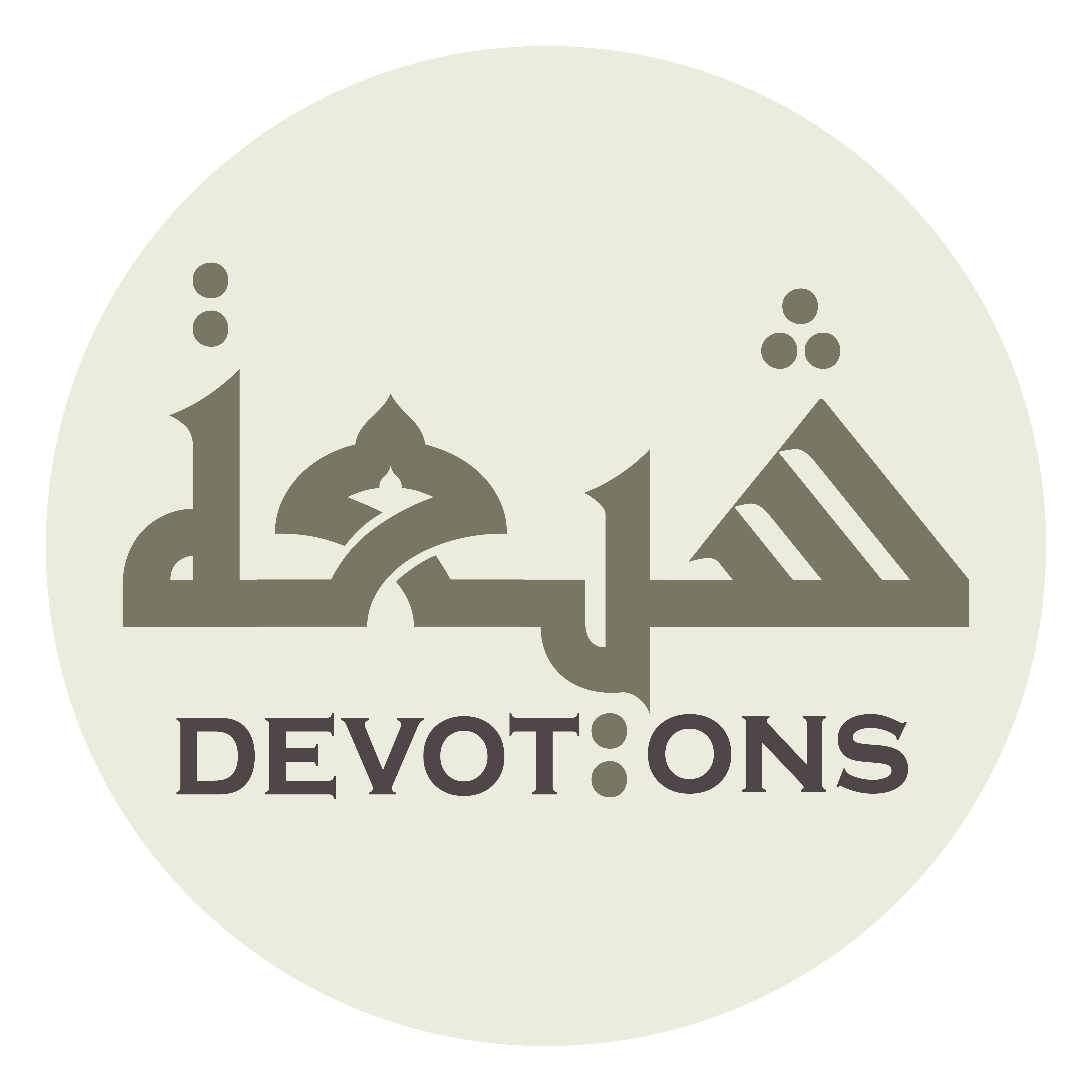 وَيَطُولُ بِمُمَارَسَتِهِ شُغْلِي

wayaṭūlu bimumārasatihi shughlī

and prolongs my occupation with attending to it!
Dua 30 - Sahifat Sajjadiyyah
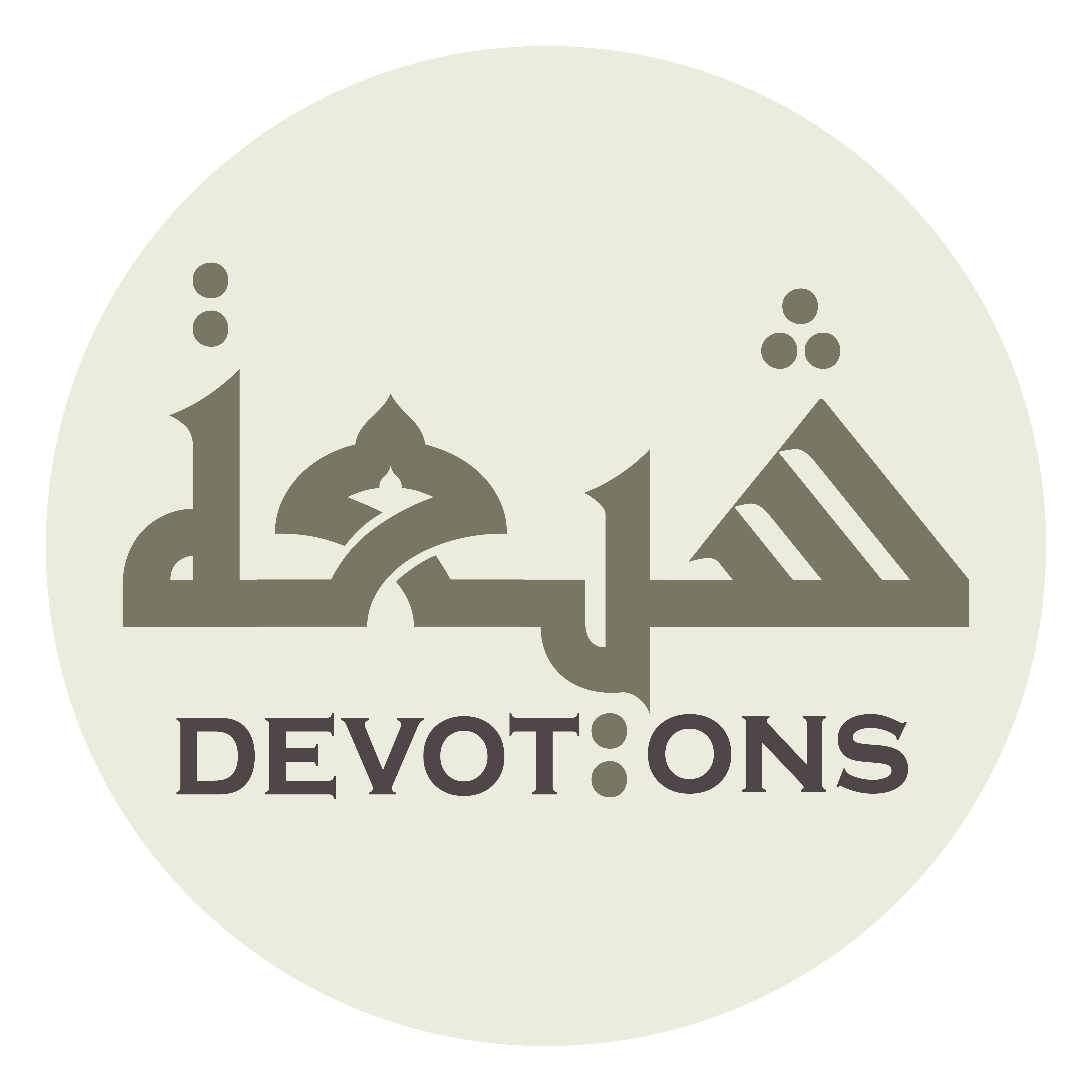 وَأَعُوذُ بِكَ يَا رَبِّ مِنْ هَمِّ الدَّيْنِ وَفِكْرِهِ

wa-a`ūdhu bika yā rabbi min hammid dayni wafikrih

I seek refuge in You, my Lord, from worry and thought about debt,
Dua 30 - Sahifat Sajjadiyyah
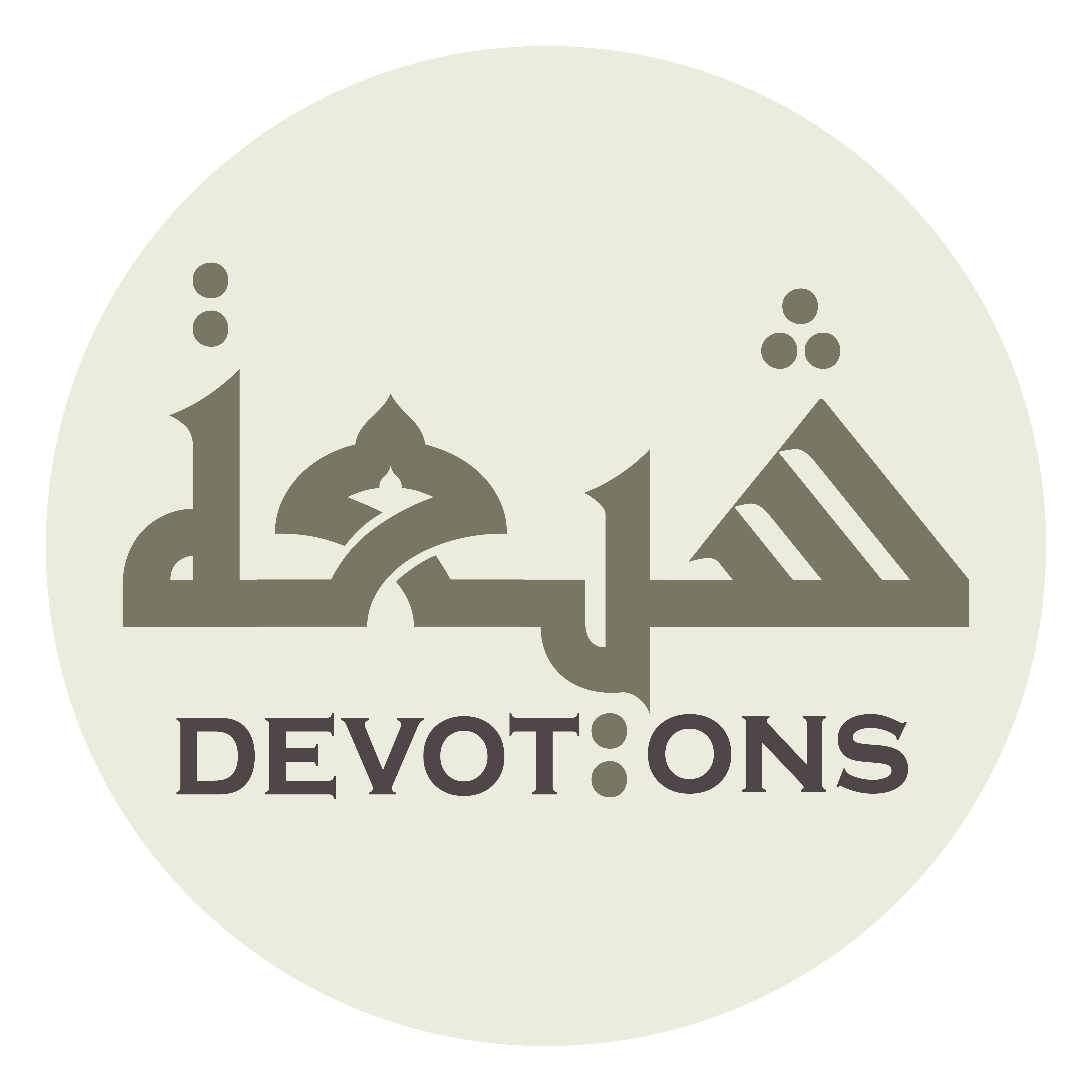 وَشُغْلِ الدَّيْنِ وَسَهَرِهِ

washughlid dayni wasaharih

from the distraction and sleeplessness of debt;
Dua 30 - Sahifat Sajjadiyyah
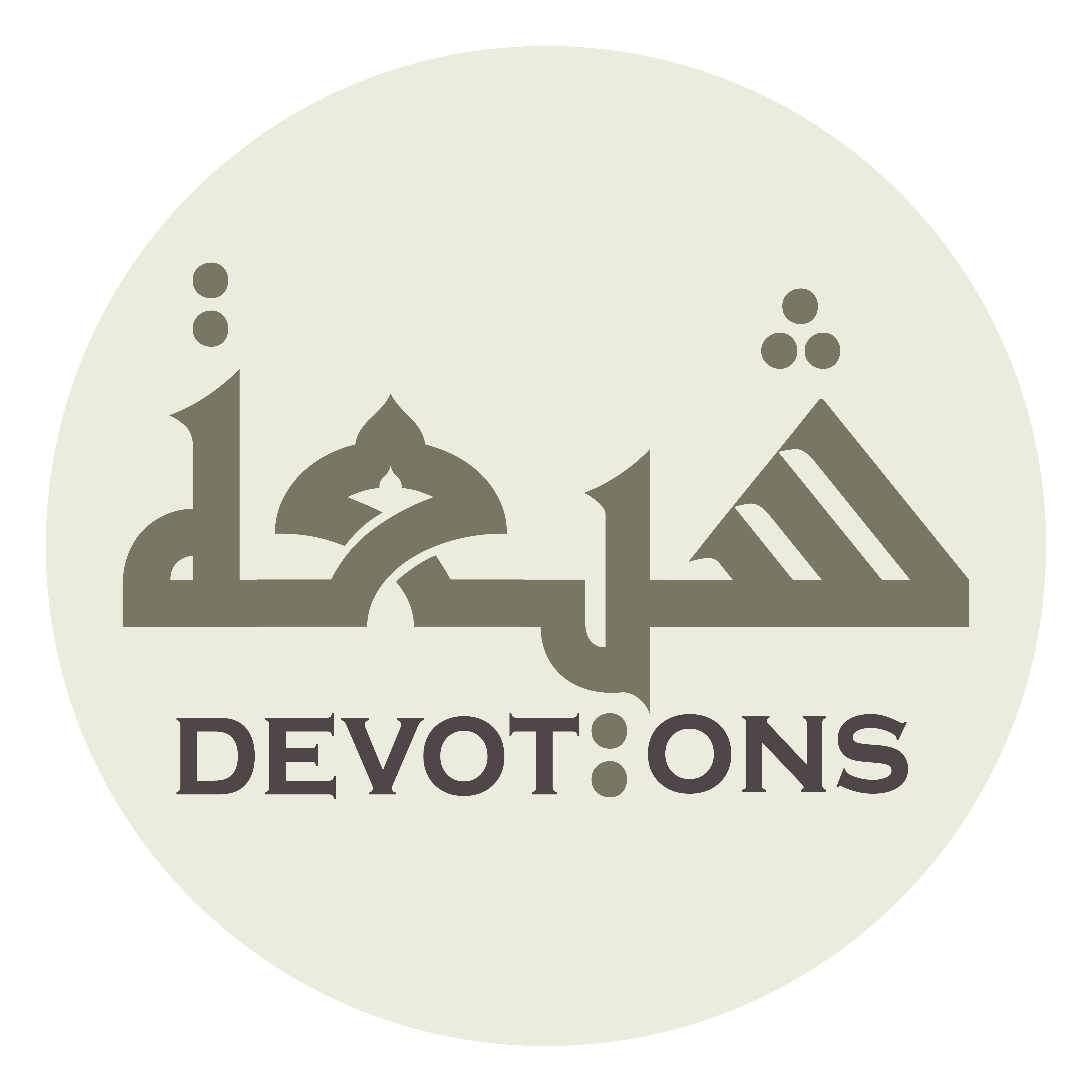 فَصَلِّ عَلَى مُحَمَّدٍ وَ آلِهِ وَأَعِذْنِيْ مِنْهُ

faṣalli `alā muḥammadin wa ālihi wa-a`idhnī minh

so bless Muhammad and his Household and give me refuge from it!
Dua 30 - Sahifat Sajjadiyyah
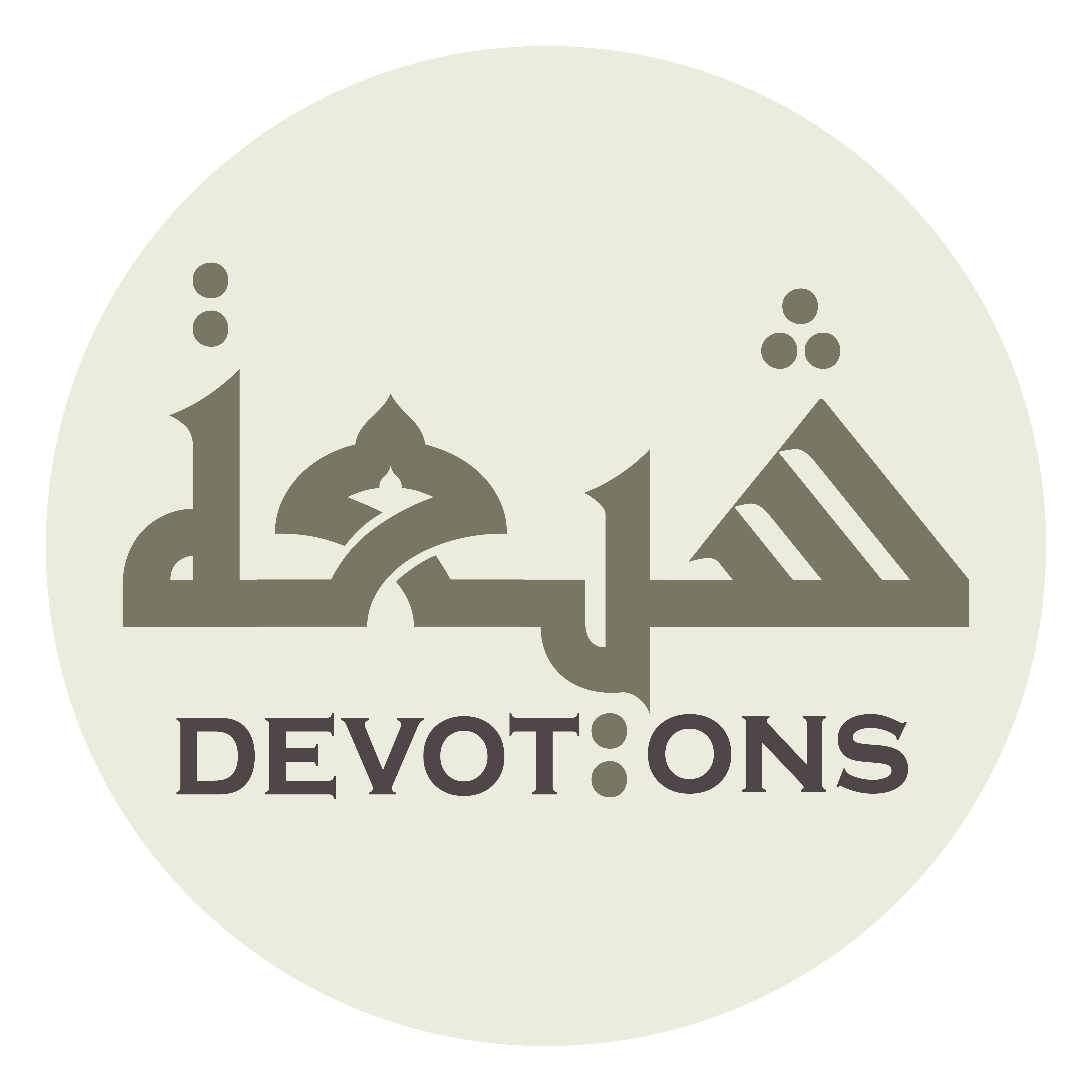 وَأَسْتَجِيرُ بِكَ يَا رَبِّ مِنْ ذِلَّتِهِ فِيْ الْحَيَاةِ

wa-astajīru bika yā rabbi min dhillatihi fil ḥayāh

I seek sanctuary in You, my Lord, from debt's abasement in life
Dua 30 - Sahifat Sajjadiyyah
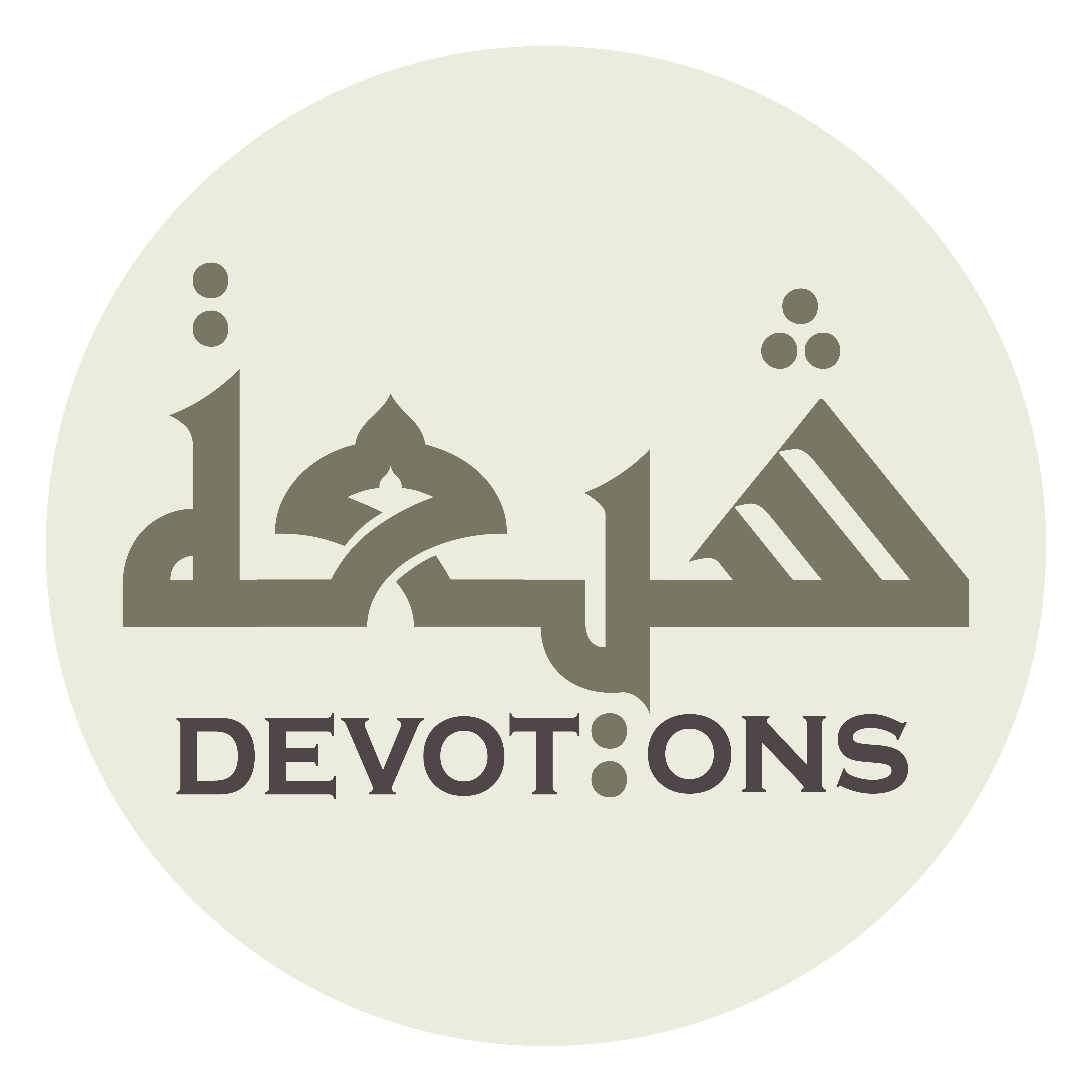 وَمِنْ تَبِعَتِهِ بَعْدَ الْوَفَاةِ

wamin tabi`atihi ba`dal wafāh

and its ill effects after death,
Dua 30 - Sahifat Sajjadiyyah
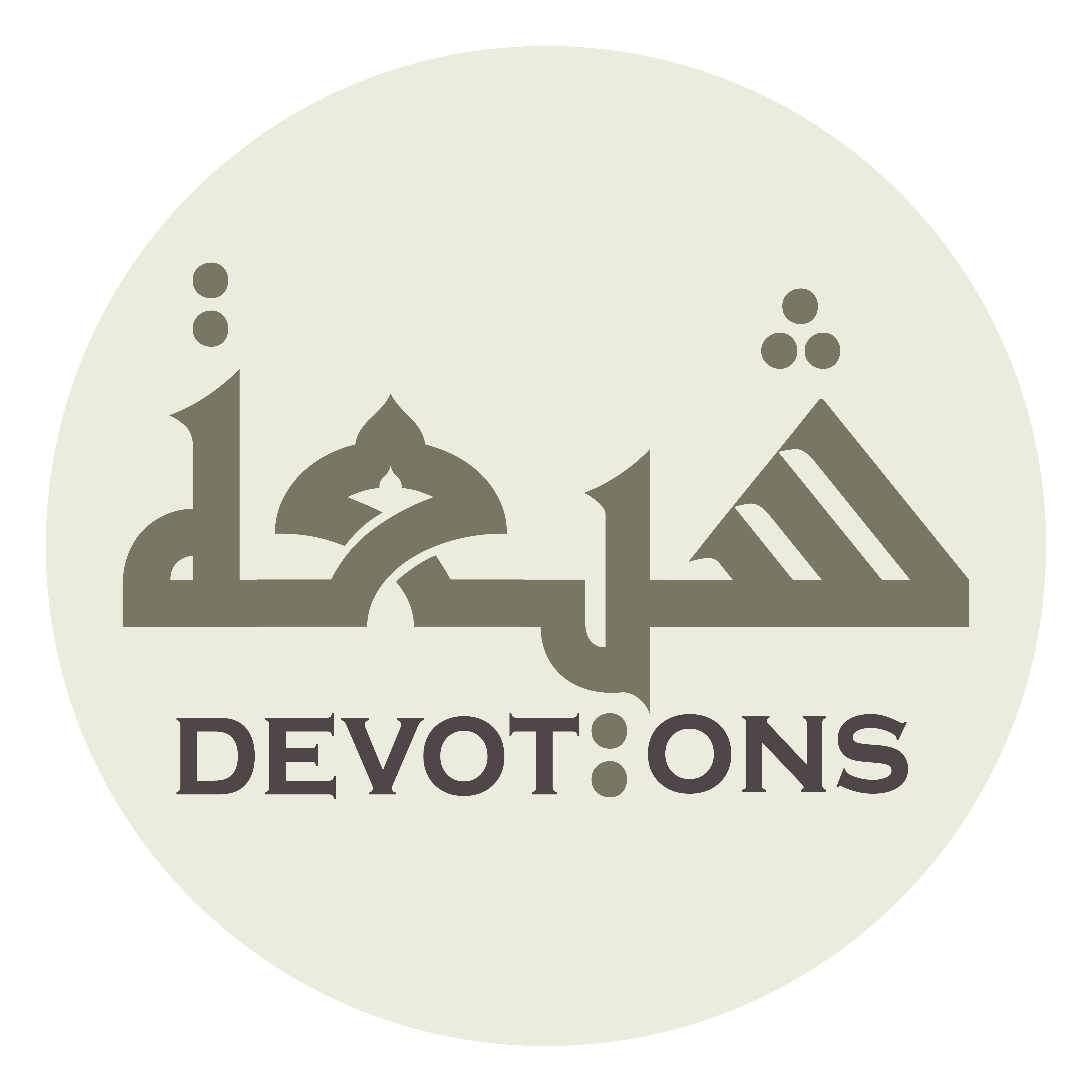 فَصَلِّ عَلَى مُحَمَّدٍ وَ آلِهِ وَأَجِرْنِيْ مِنْهُ

faṣalli `alā muḥammadin wa ālihi wa-ajir-nī minh

so bless Muhammad and his Household and give me sanctuary from it
Dua 30 - Sahifat Sajjadiyyah
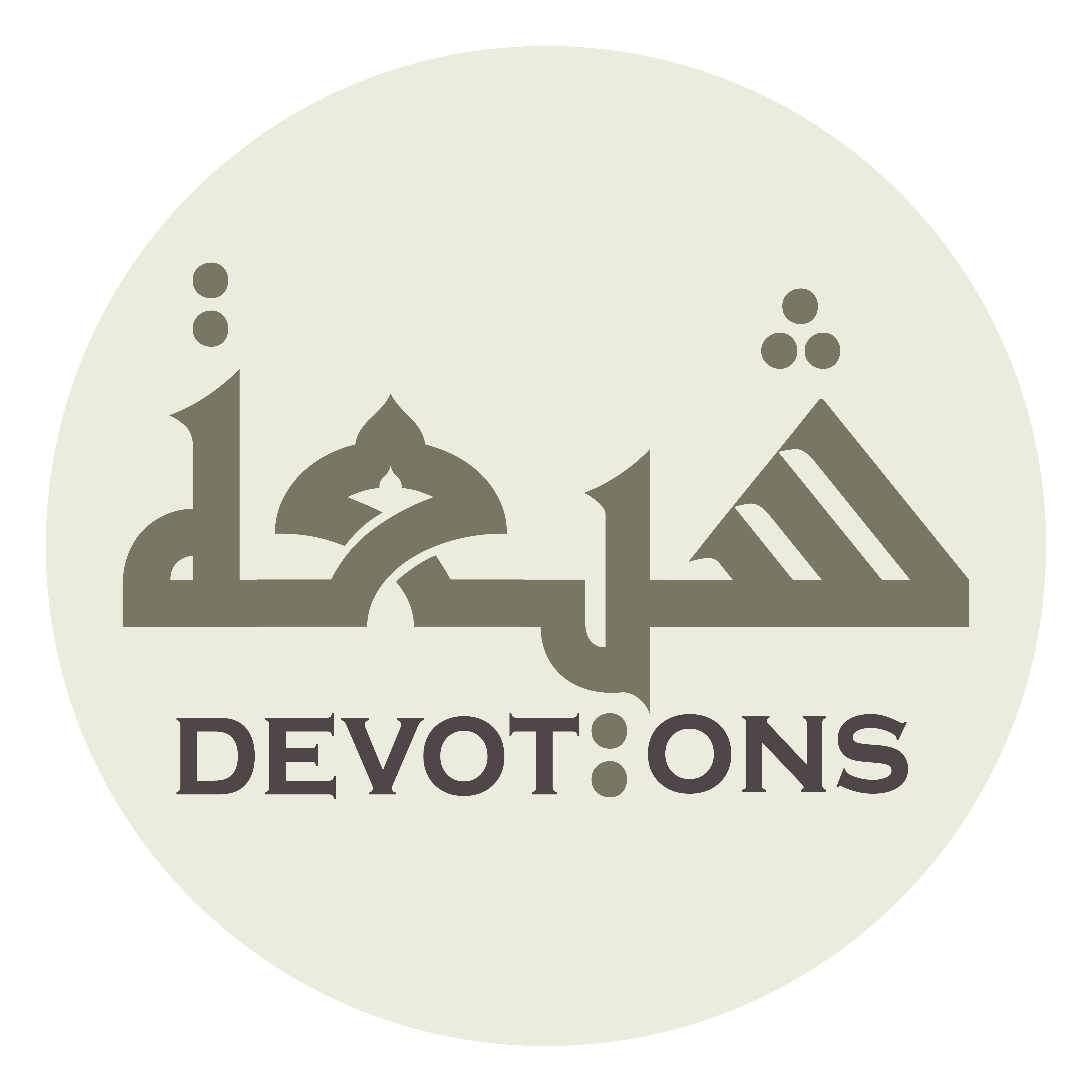 بِوُسْعٍ فَاضِلٍ أَوْ كَفَافٍ وَاصِلٍ

biwus`in fāḍilin aw kafāfin wāṣil

through a bountiful plenty or a continually arriving sufficiency!
Dua 30 - Sahifat Sajjadiyyah
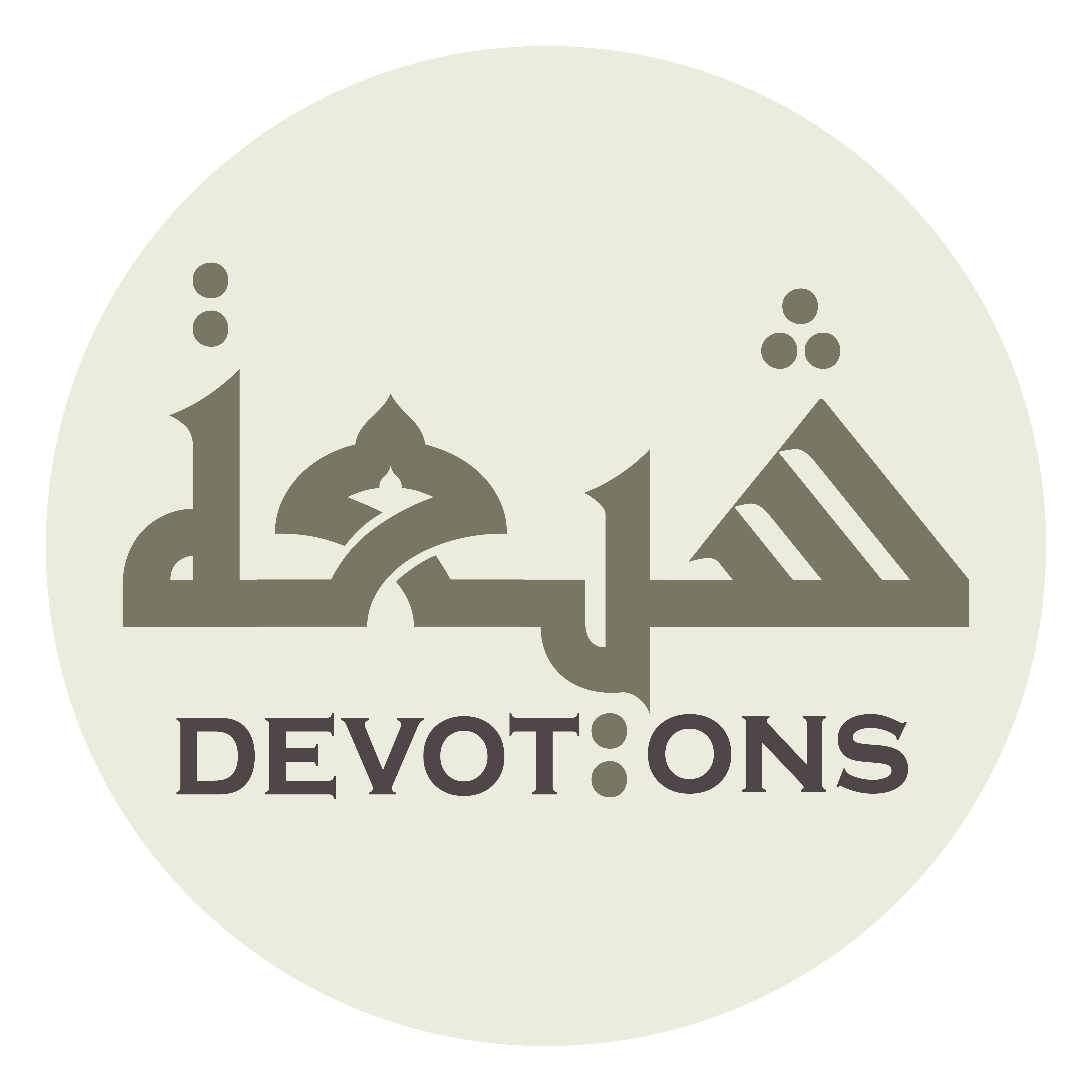 أَللَّهُمَّ صَلِّ عَلَى مُحَمَّدٍ وَ آلِهِ

allāhumma ṣalli `alā muḥammadin wa ālih

O God, bless Muhammad and his Household
Dua 30 - Sahifat Sajjadiyyah
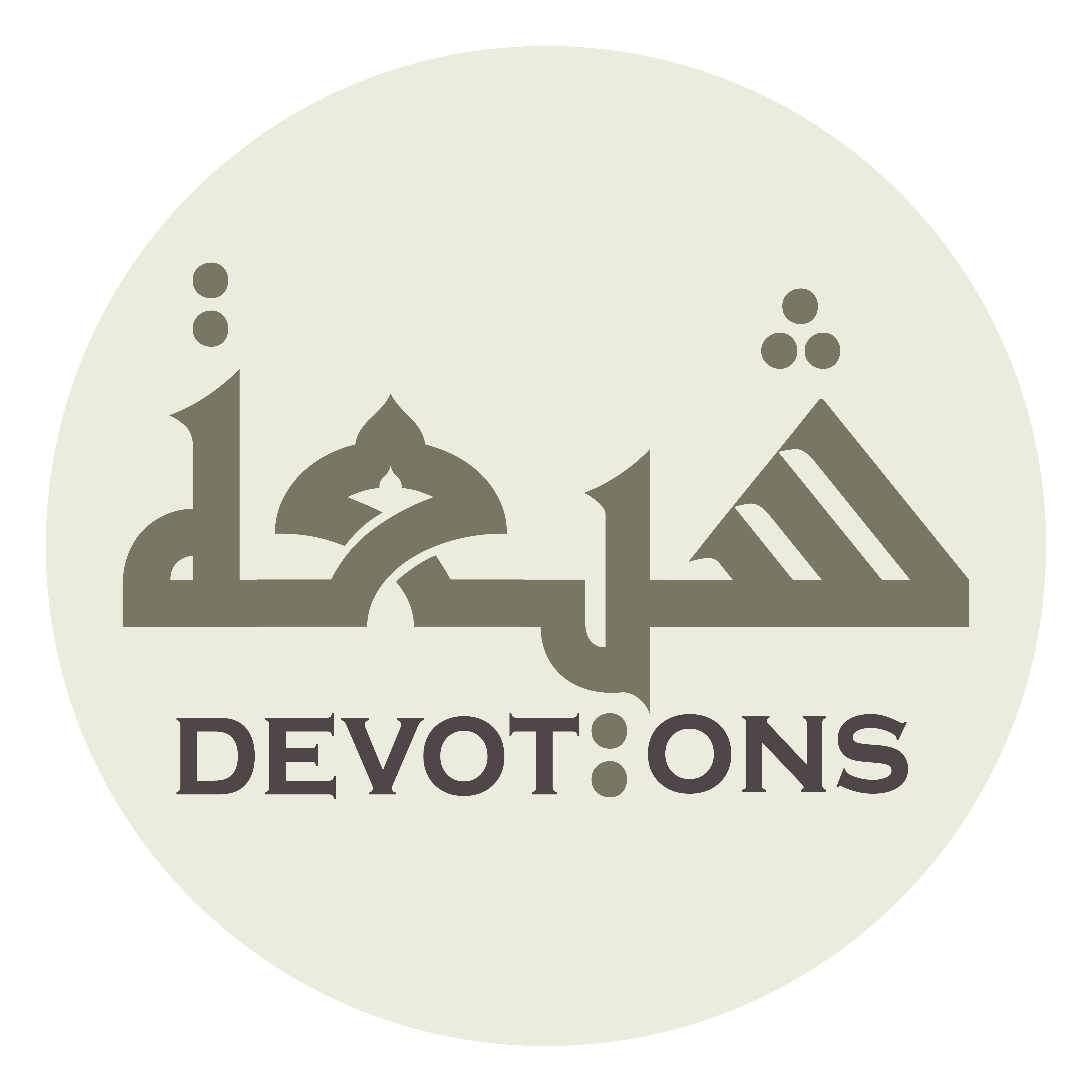 وَاحْجُبْنِيْ عَنِ السَّرَفِ وَالْإِزْدِيَادِ

waḥjubnī `anis sarafi wal-izdiyād

prevent me from extravagance and excess,
Dua 30 - Sahifat Sajjadiyyah
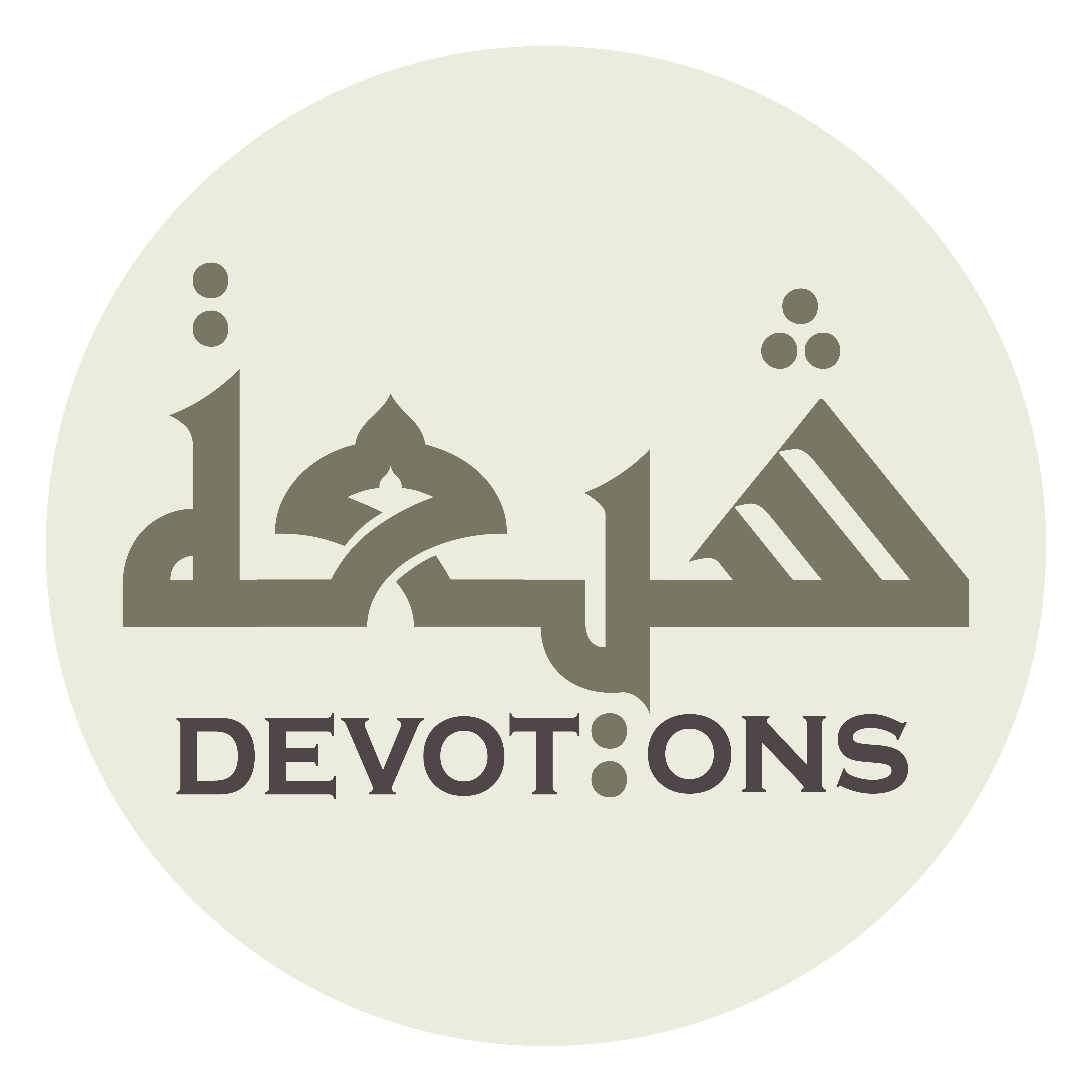 وَقَوِّمْنِيْ بِالْبَذْلِ وَالْإِقْتِصَادِ

waqawwimnī bil badhli wal-iqtiṣād

put me on the course of generous spending and moderation,
Dua 30 - Sahifat Sajjadiyyah
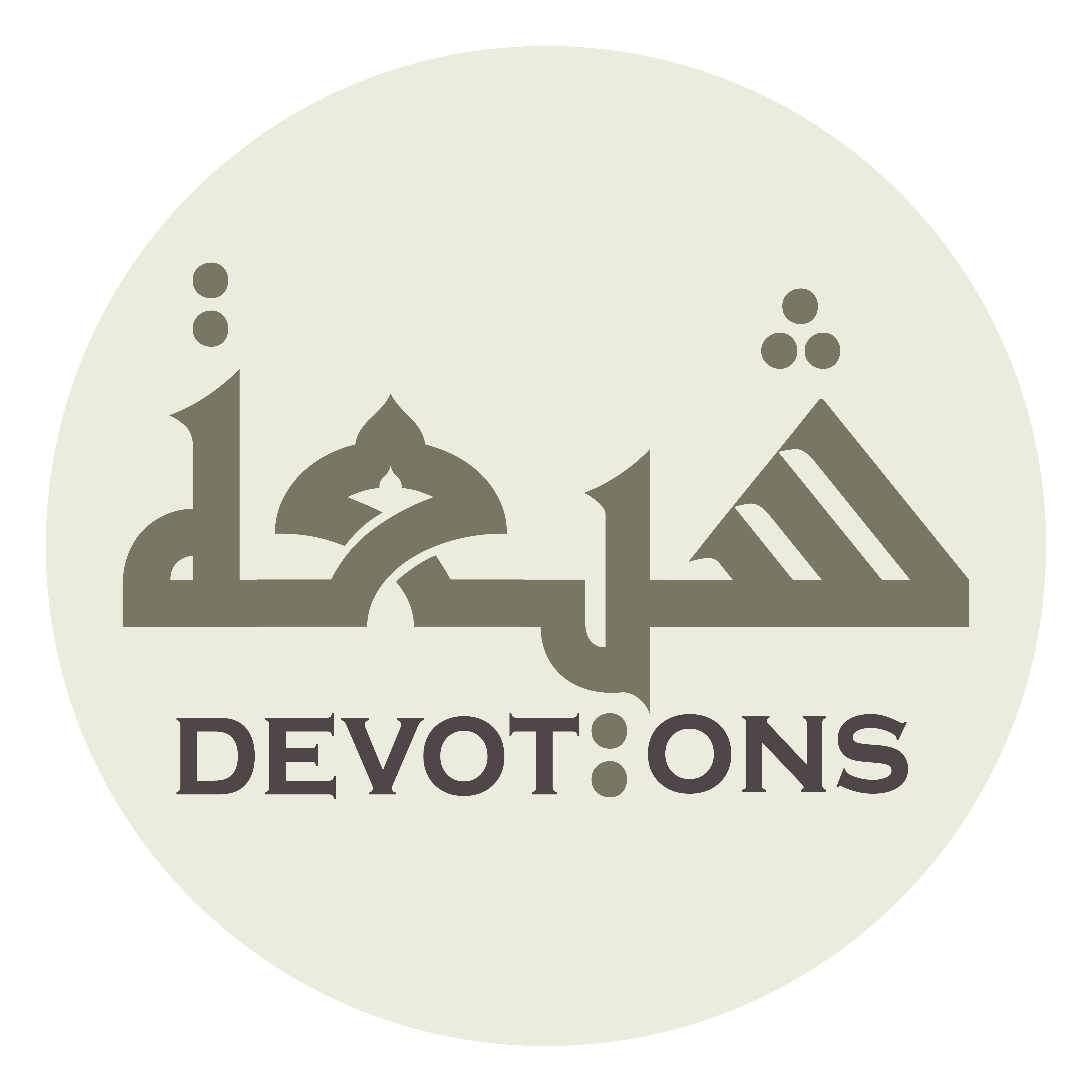 وَعَلِّمْنِيْ حُسْنَ التَّقْدِيرِ

wa`allimnī ḥusnat taqdīr

teach me excellent distribution,
Dua 30 - Sahifat Sajjadiyyah
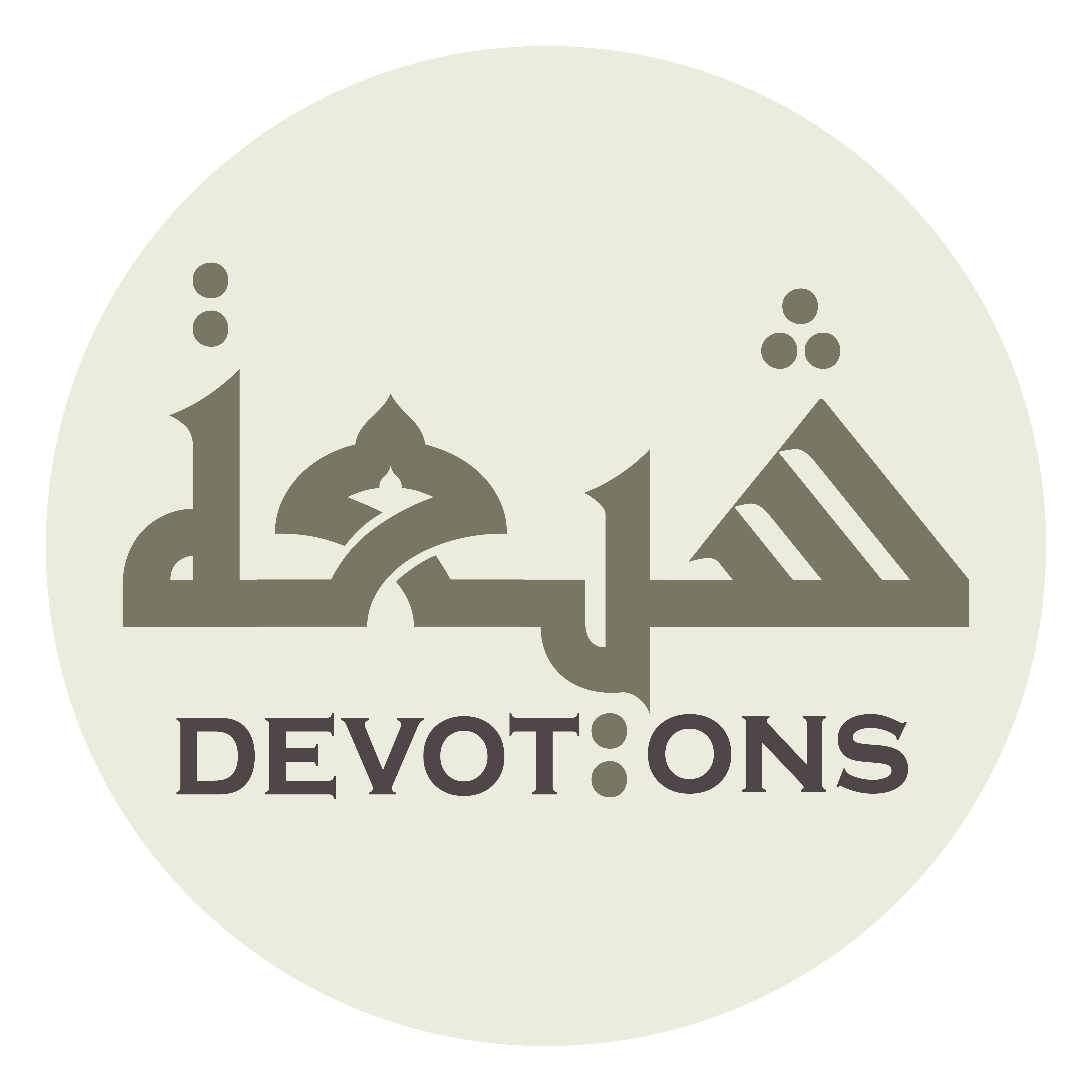 وَاقْبِضْنِيْ بِلُطْفِكَ عَنِ التَّبْذِيرِ

waqbiḍnī biluṭfika `anit tabdhīr

hold me back through Your gentleness from squandering,
Dua 30 - Sahifat Sajjadiyyah
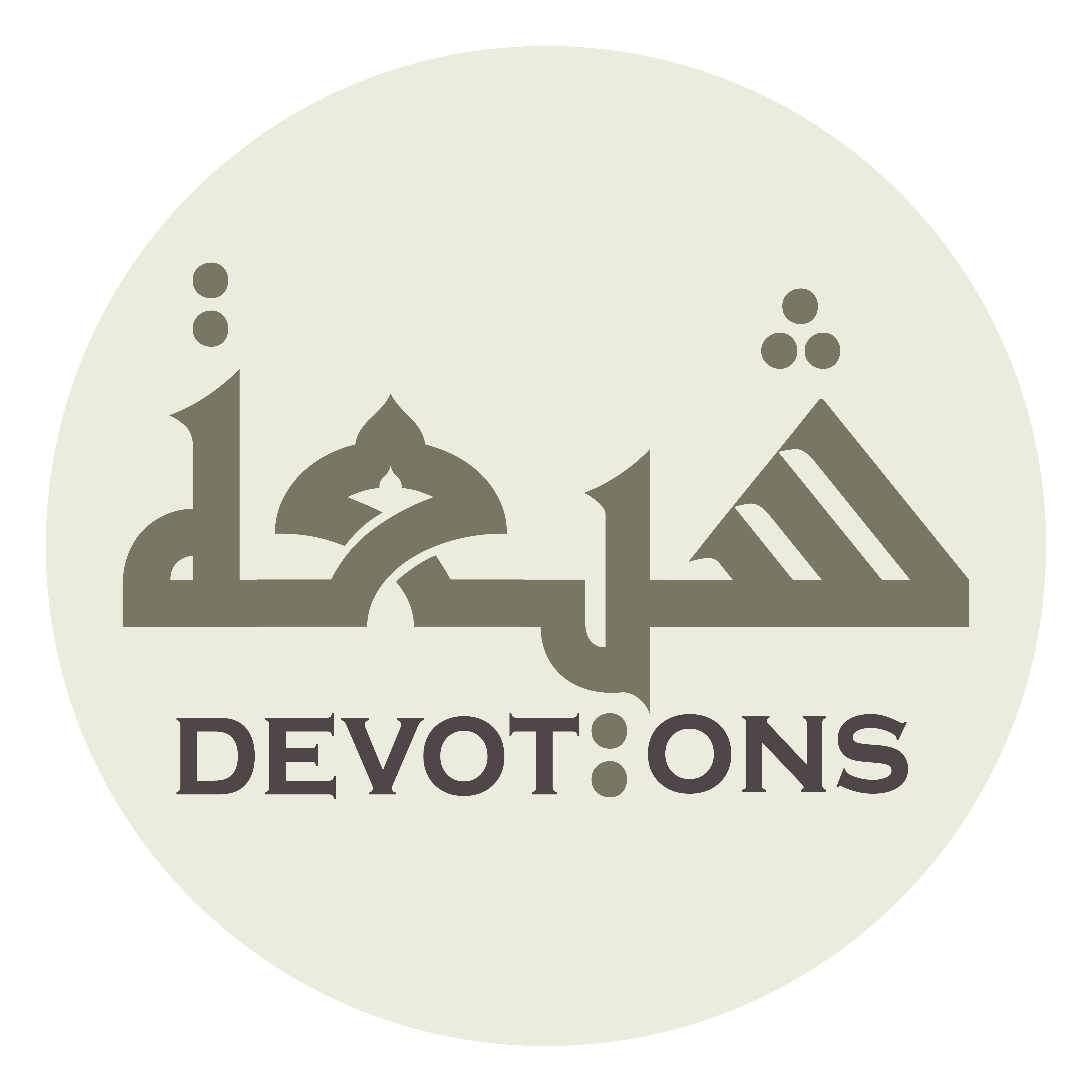 وَأَجْرِ مِنْ أَسْبَابِ الْحَلالِ أَرْزَاقِي

wa-ajri min asbābil ḥalāli ar-zāqī

allow me to attain my provisions through lawful means,
Dua 30 - Sahifat Sajjadiyyah
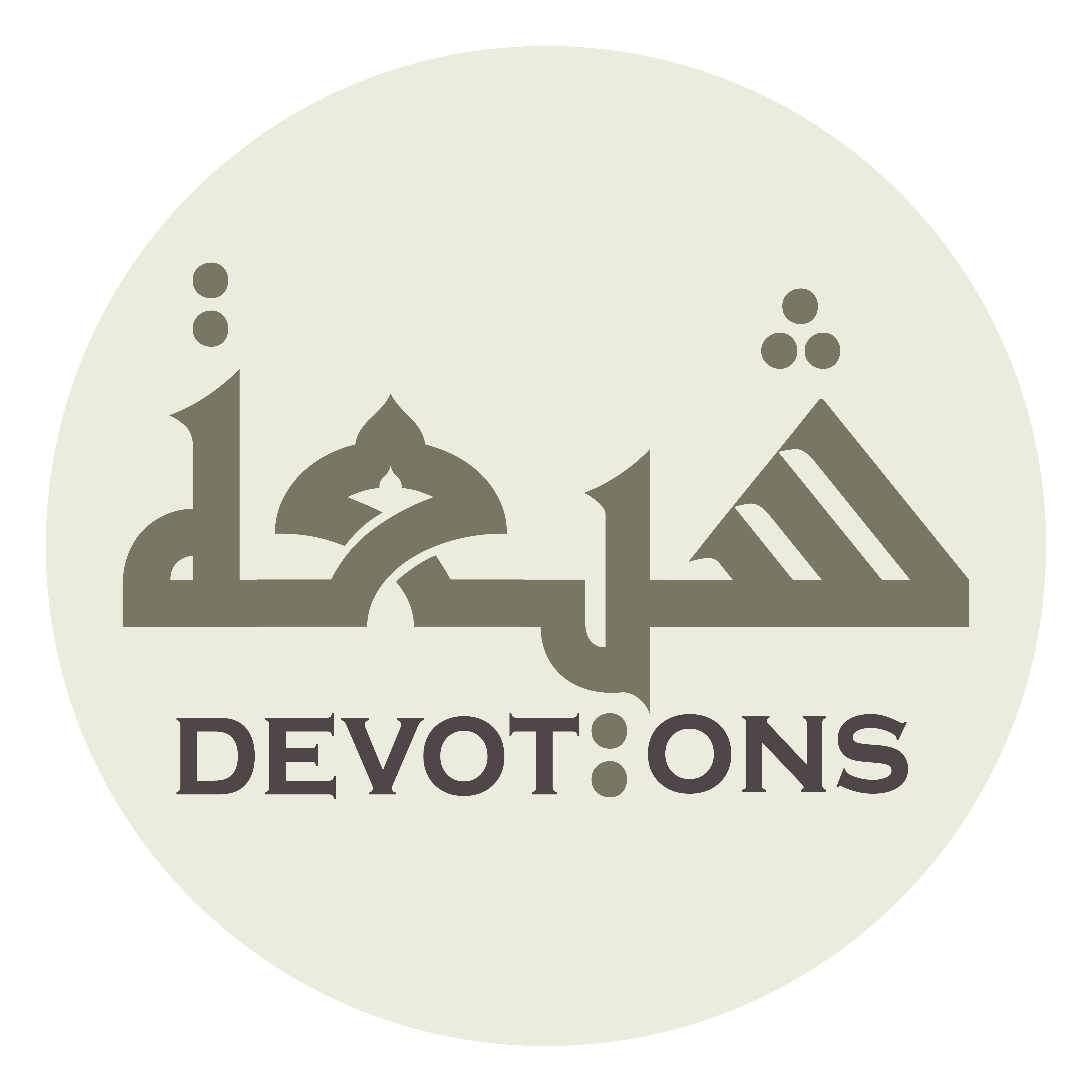 وَوَجِّهْ فِيْ أَبْوَابِ الْبِرِّ إِنْفَاقِي

wawajjih fī abwābil birri infāqī

direct my spending toward the gateways of devotion,
Dua 30 - Sahifat Sajjadiyyah
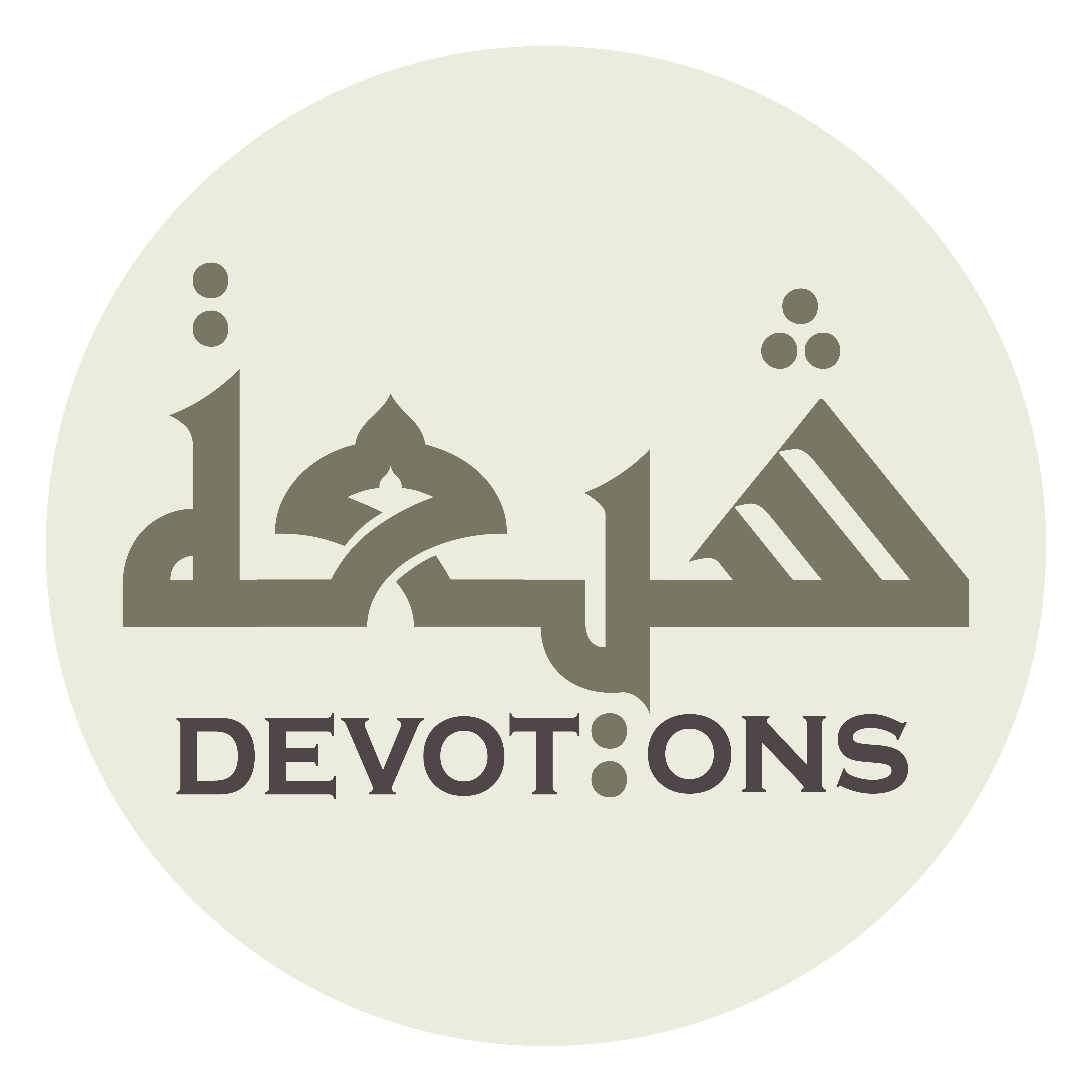 وَازْوِ عَنِّيْ مِنَ الْمَالِ مَا يُحْدِثُ لِيْ مَخِيلَةً

wazwi `annī minal māli mā yuḥdithu lī makhīlah

and take away from me any possession which will bring forth pride in me,
Dua 30 - Sahifat Sajjadiyyah
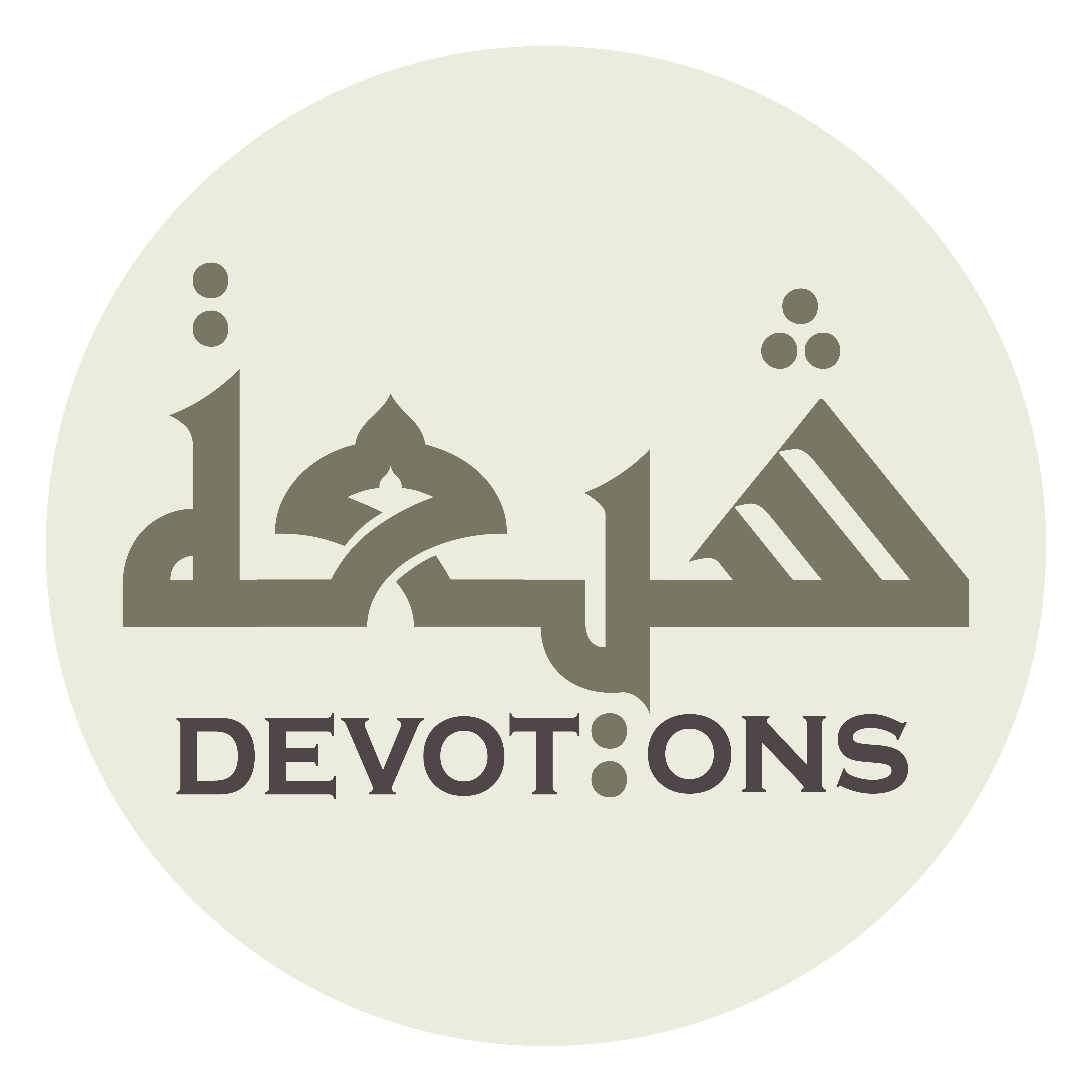 أَوْ تَأَدِّيًا إِلَى بَغْيٍ، أَوْ مَا أَتَعَقَّبُ مِنْهُ طُغْيَانًا

aw ta-addiyan ilā baghy, aw mā ata`aqqabu minhu ṭughyānā

lead to insolence, or drag me in its heels to rebellion!
Dua 30 - Sahifat Sajjadiyyah
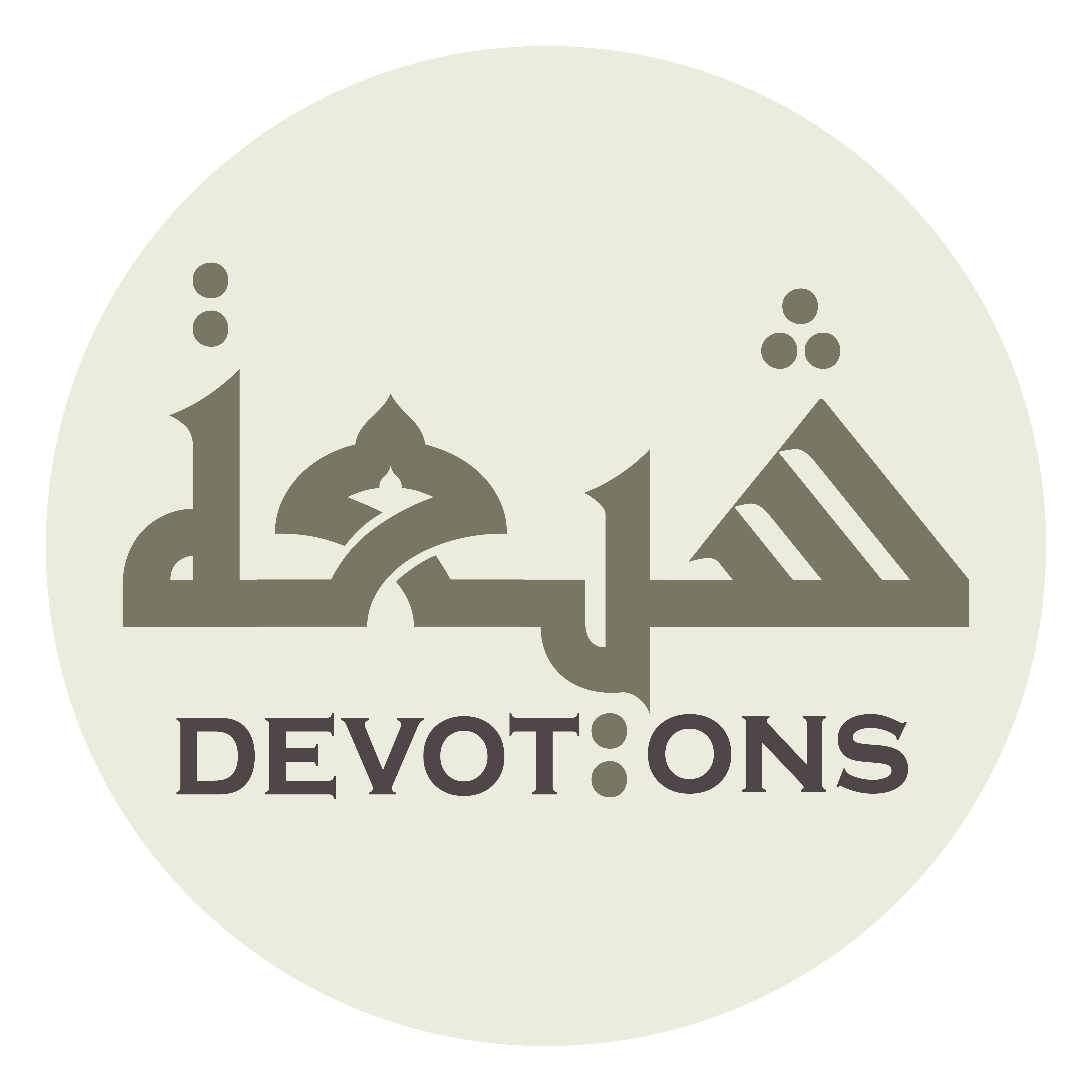 اَللَّهُمَّ حَبِّبْ إِلَيَّ صُحْبَةَ الْفُقَرَاءِ

allāhumma ḥabbib ilayya ṣuḥbatal fuqarā

O God, make me love the companionship of the poor
Dua 30 - Sahifat Sajjadiyyah
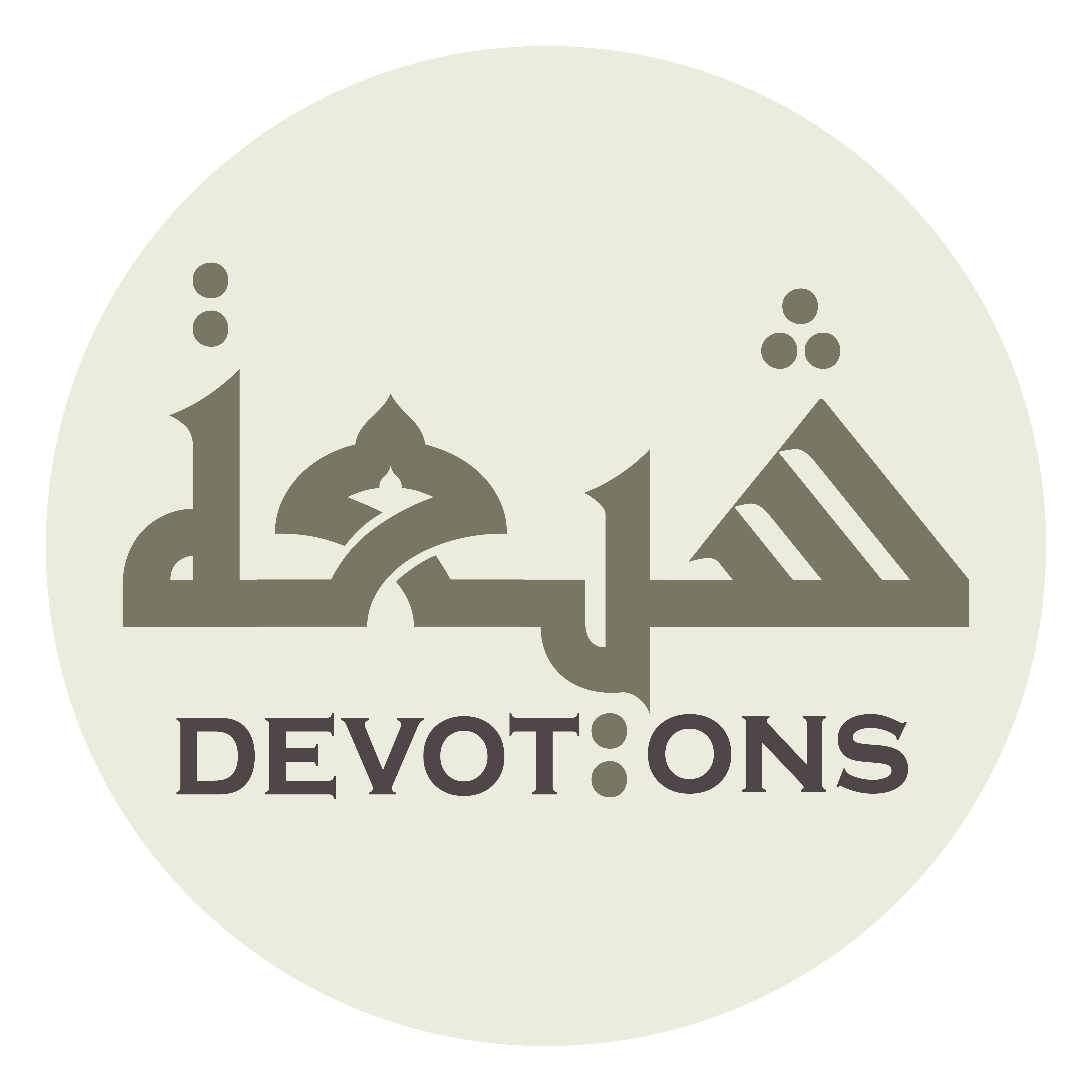 وَأَعِنِّيْ عَلَى صُحْبَتِهِمْ بِحُسْنِ الصَّبْرِ

wa-a`innī `alā ṣuḥbatihim biḥusniṣ ṣabr

and help me be their companion with excellent patience!
Dua 30 - Sahifat Sajjadiyyah
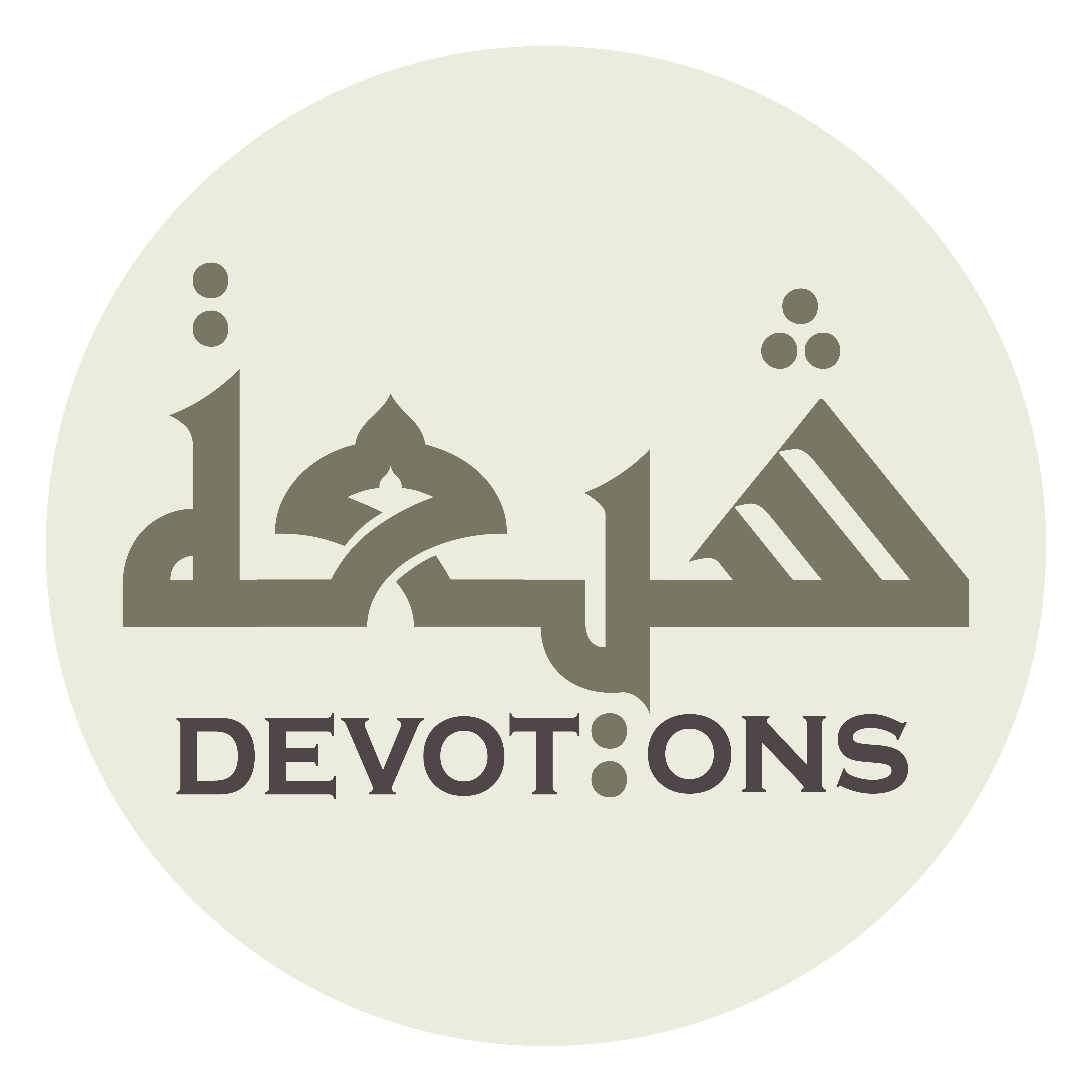 وَمَا زَوَيْتَ عَنِّيْ مِنْ مَتَاعِ الدُّنْيَا الْفَانِيَةِ

wamā zawayta `annī min matā`id dunyal fāniyah

Whenever You takest away from me the goods of this perishing world,
Dua 30 - Sahifat Sajjadiyyah
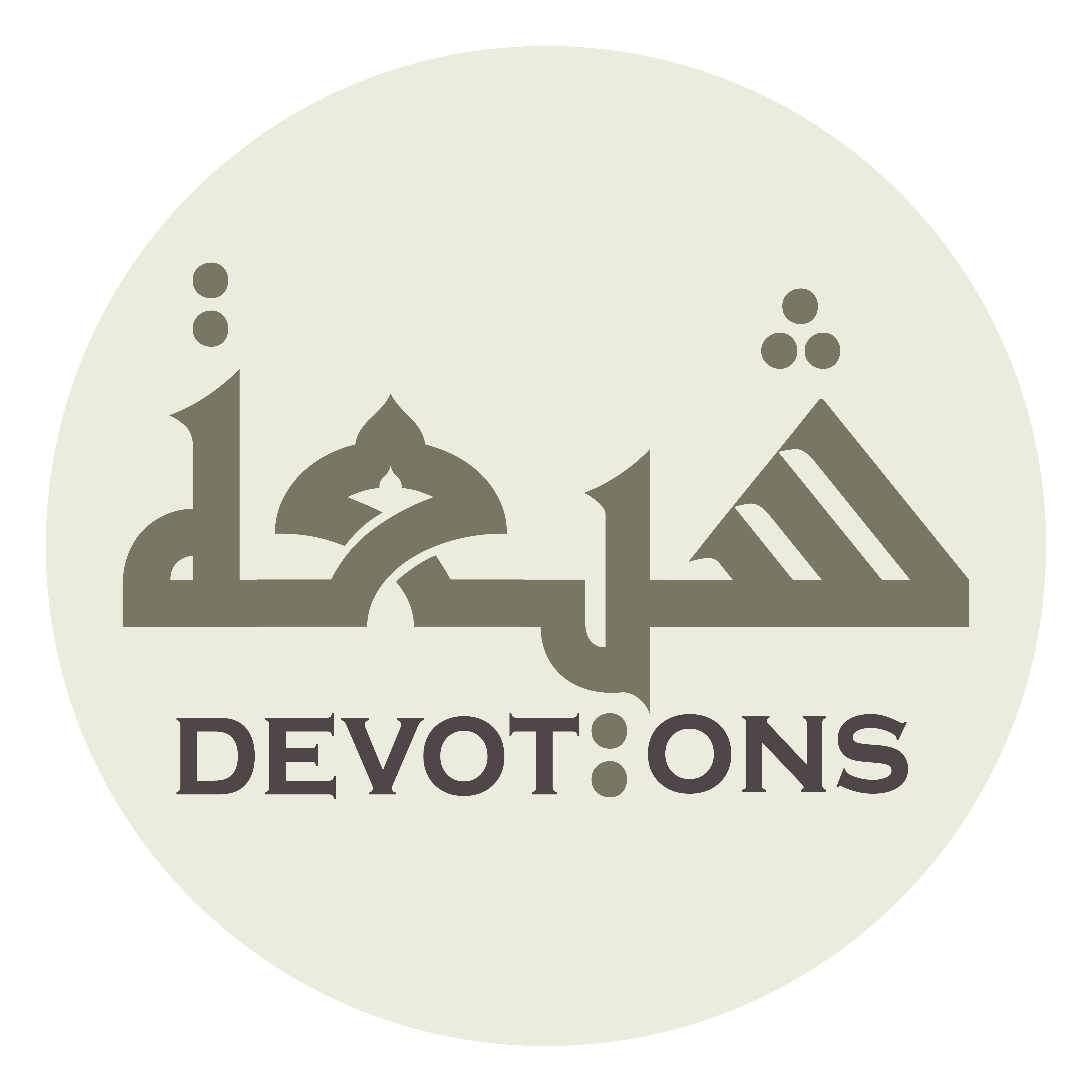 فَاذْخَرْهُ لِيْ فِيْ خَزَائِنِكَ الْبَاقِيَةِ

fadhkhar-hu lī fī khazā-inikal bāqiyah

store them for me in Your abiding treasuries!
Dua 30 - Sahifat Sajjadiyyah
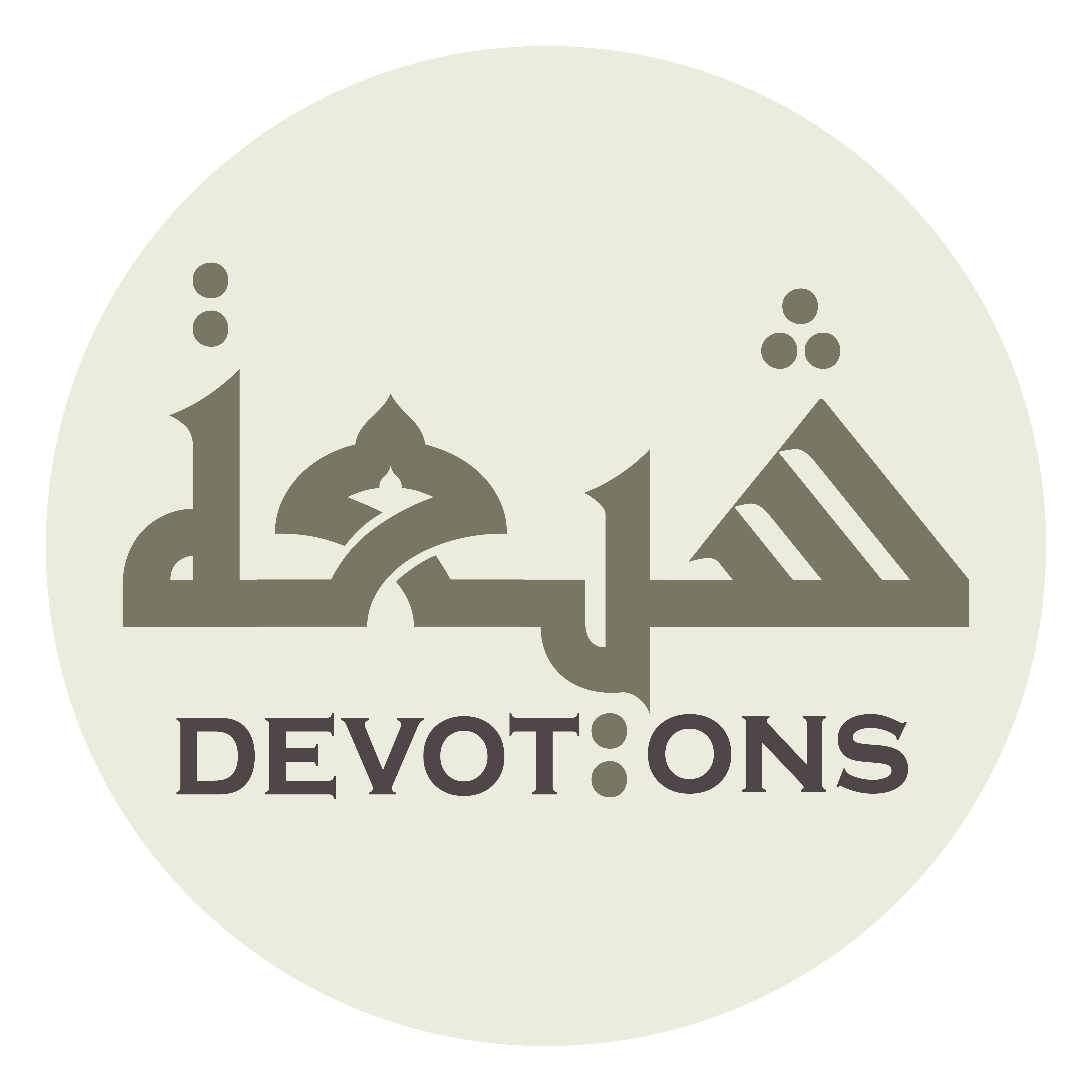 وَاجْعَلْ مَا خَوَّلْتَنِيْ مِنْ حُطَامِهَا

waj`al mā khawwaltanī min ḥuṭāmihā

Make this world's broken pieces which You hast conferred upon me
Dua 30 - Sahifat Sajjadiyyah
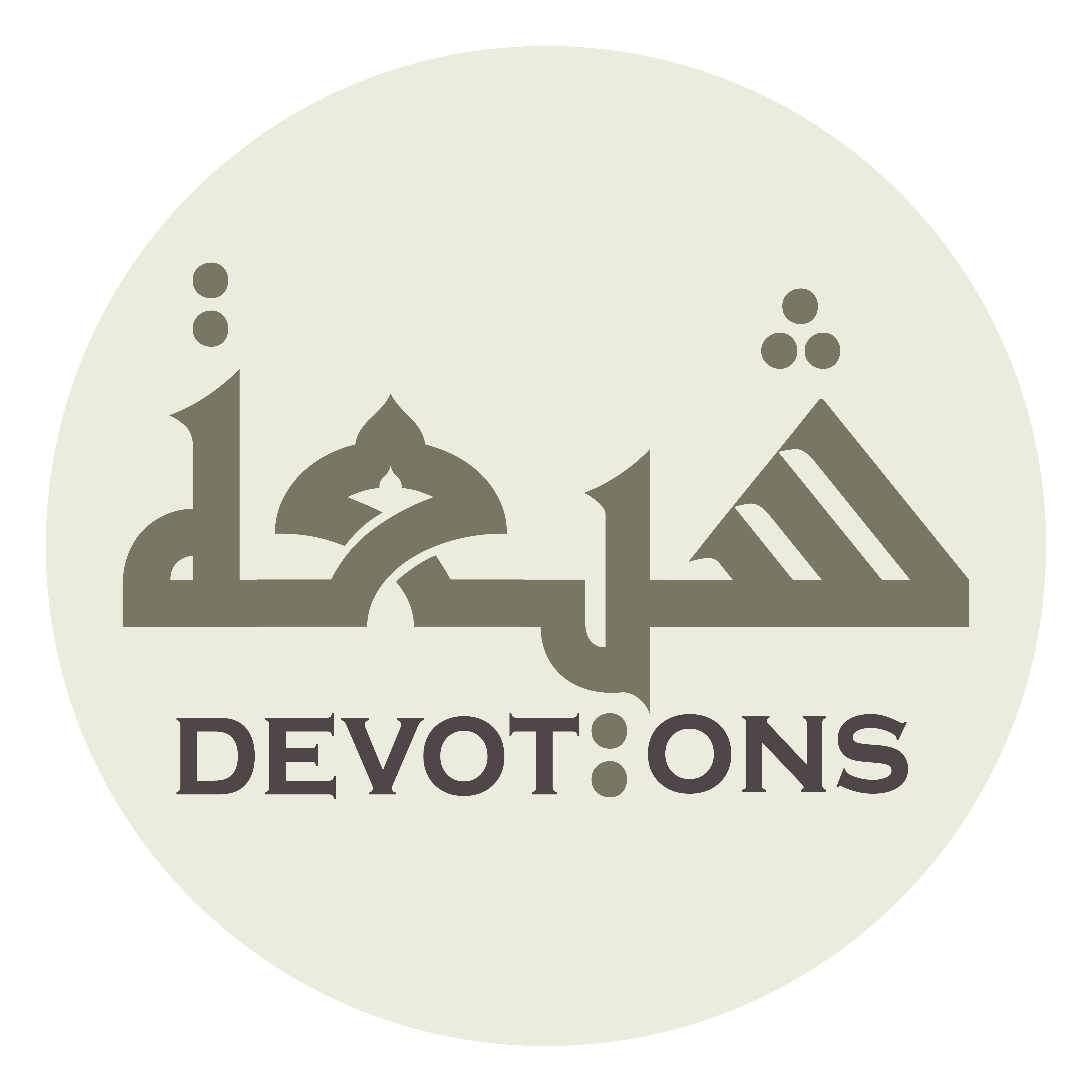 وَعَجَّلْتَ لِيْ مِنْ مَتَاعِهَا بُلْغَةً إِلَى جِوَارِكَ

wa`ajjalta lī min matā`ihā bulghatan ilā jiwārik

and its goods which You hast quickly granted to me a way to reach Your neighbourhood,
Dua 30 - Sahifat Sajjadiyyah
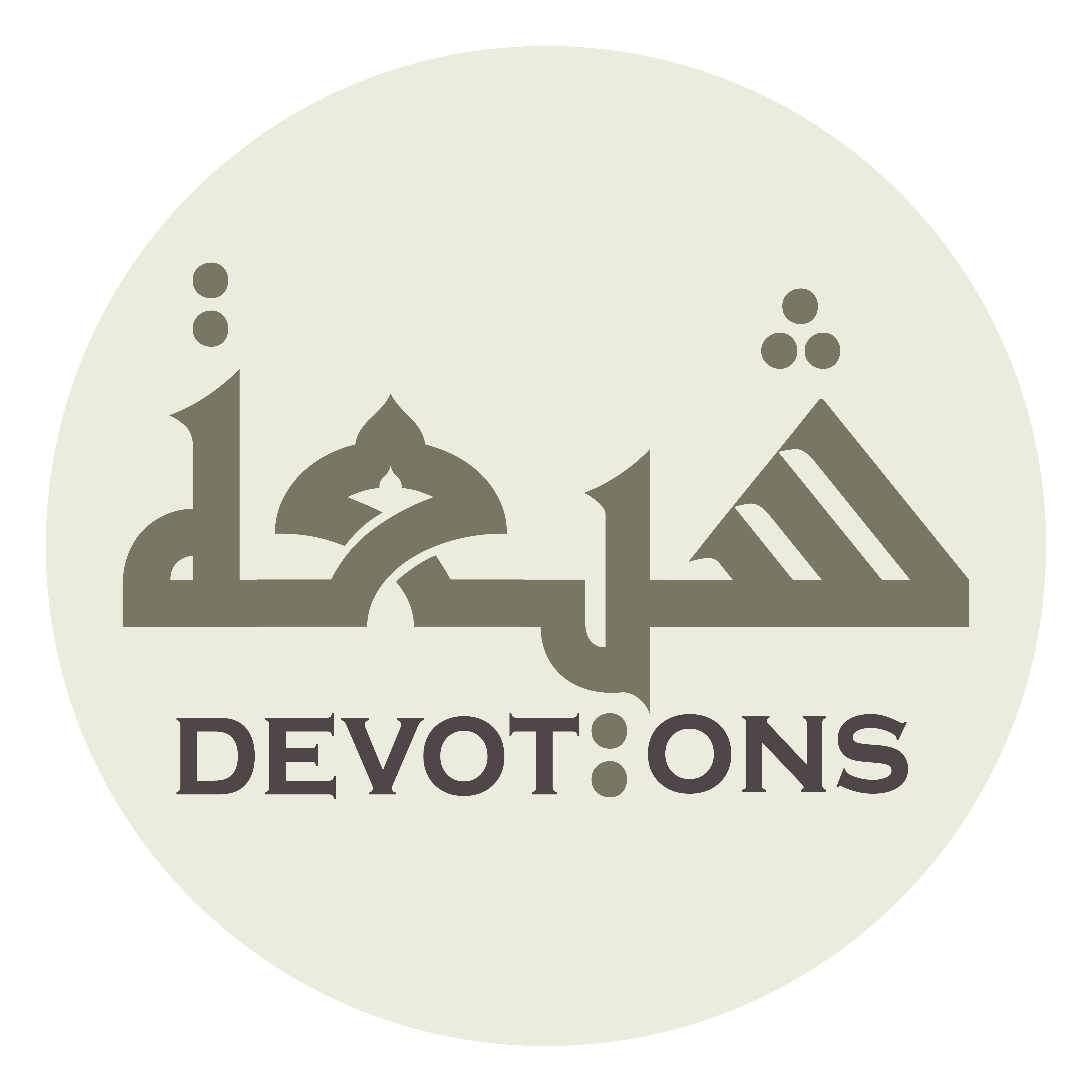 وَوُصْلَةً إِلَى قُرْبِكَ، وَذَرِيْعَةً إِلَى جَنَّتِكَ

wawuṣlatan ilā qur-bik, wadharī`atan ilā jannatik

a link to Your nearness, and a means to Your Garden!
Dua 30 - Sahifat Sajjadiyyah
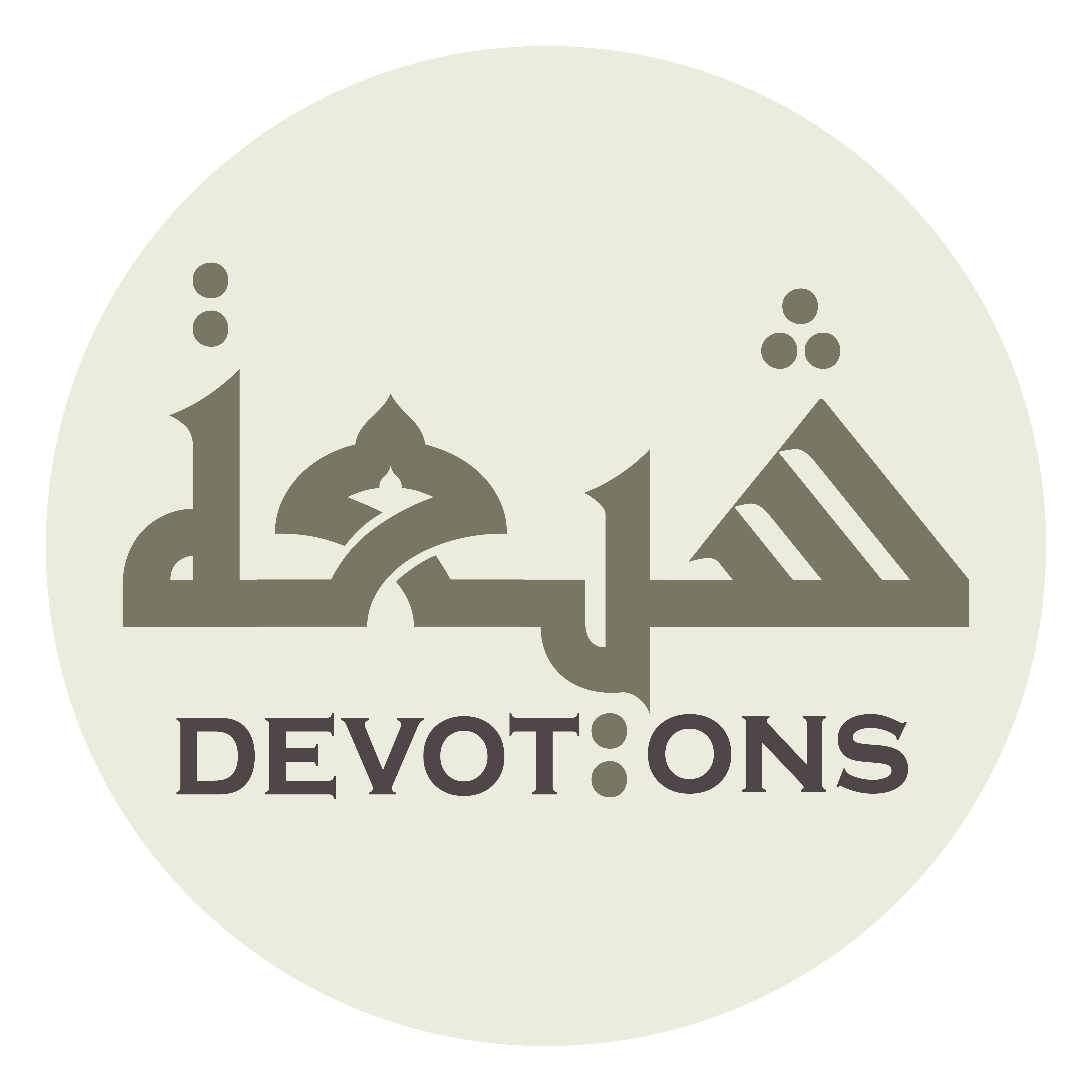 إِنَّكَ ذُوْ الْفَضْلِ الْعَظِيمِ

innaka dhul faḍlil `aẓīm

Verily You art Possessor of bounty abounding,
Dua 30 - Sahifat Sajjadiyyah
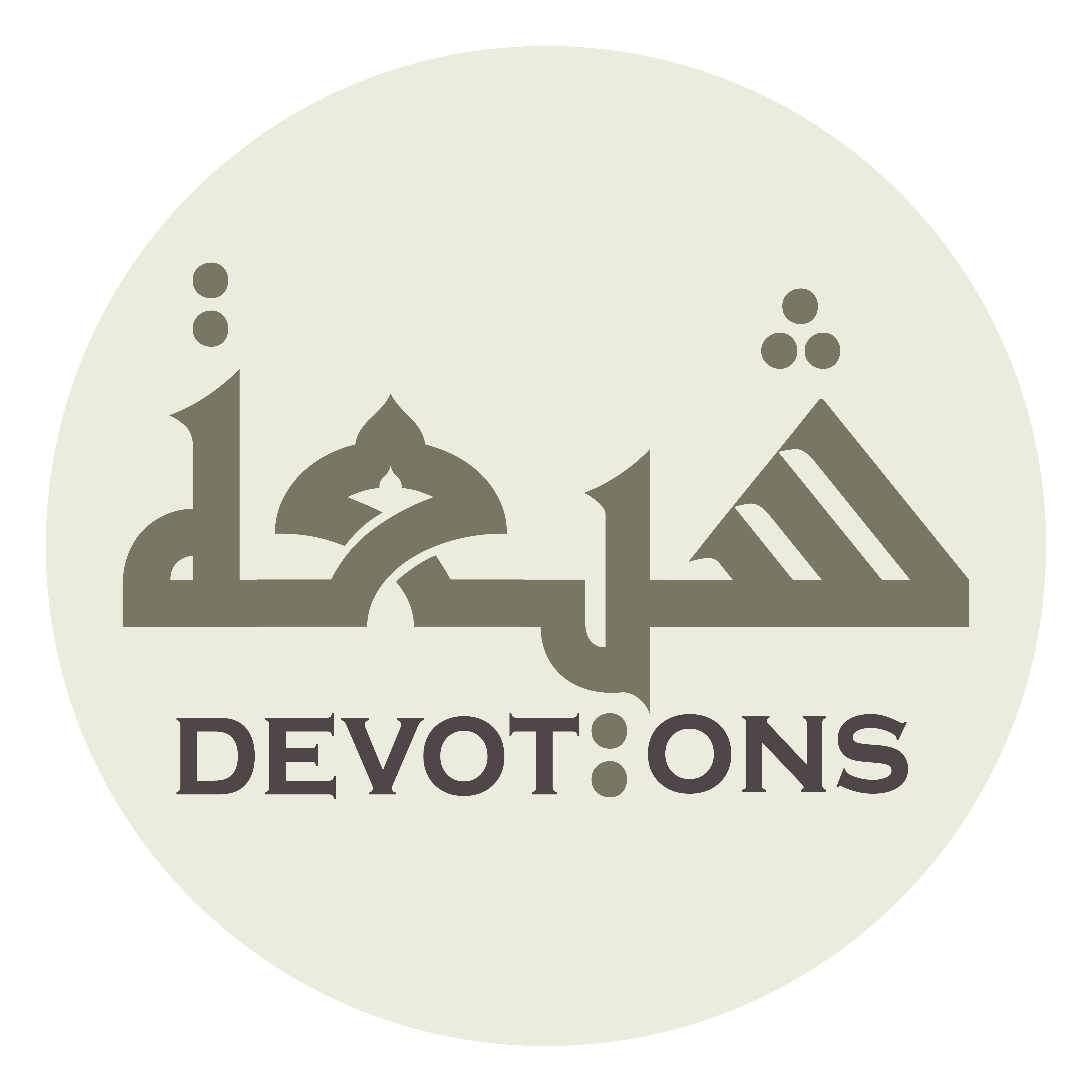 وَأَنْتَ الْجَوَادُ الْكَرِيمُ

wa-antal jawādul karīm

and You art the Munificent, the Generous.
Dua 30 - Sahifat Sajjadiyyah